2 Tim 4:1-5
2 Timothy 4:1–5 (NASB95)
1 I solemnly charge you in the presence of God and of Christ Jesus, who is to judge the living and the dead, and by His appearing and His kingdom: 2 preach the word; be ready in season and out of season; reprove, rebuke, exhort, with great patience and instruction.
The wind up
“In the presence of God and Christ Jesus”
The invocation of divine witness
Of the utmost importance according to the highest authority
The wind up
“Who judges the living and the dead”
The eternal consequences of the issue at hand
The wind up
“In view of His appearing and His kingdom”
Remember the boss is coming back!
The wind up
“With all of heaven watching, and with eternity in mind, here’s what you must do.”
The command
2 preach the word; 
33.256 κηρύσσωc kērussō : to publicly announce religious truths and principles while urging acceptance and compliance—‘to preach
Louw, J. P., & Nida, E. A. (1996). In Greek-English lexicon of the New Testament: based on semantic domains (electronic ed. of the 2nd edition., Vol. 1, p. 416). United Bible Societies.

As HC leaders we are the keepers of this solemn charge
The command
2 preach the word; 
Leaders are charged to be the guardians of the content proclaimed to their flock
Guardians of content
Of course this means theological correctness
“We are not called to proclaim philosophy and metaphysics, but the simple gospel. Man's fall, his need of a new birth, forgiveness through an atonement, and salvation as the result of faith—these are our battle-axe and weapons of war.” -Spurgeon
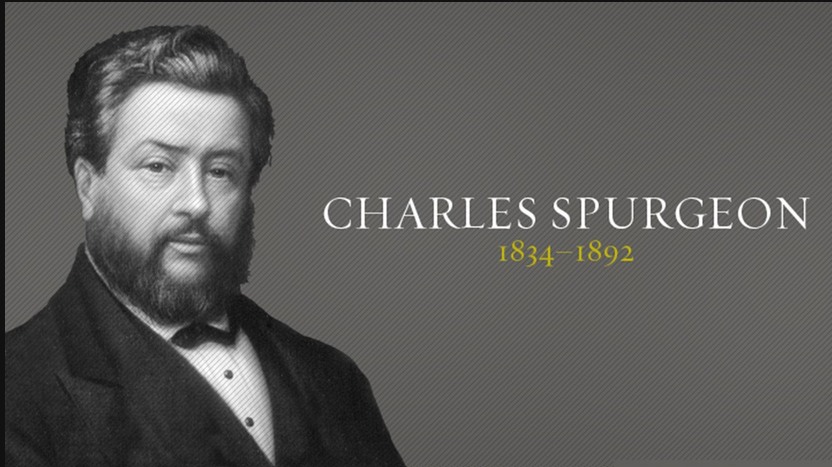 Guardians of content
Of course this means theological correctness
“We are not called to proclaim philosophy and metaphysics, but the simple gospel. Man's fall, his need of a new birth, forgiveness through an atonement, and salvation as the result of faith—these are our battle-axe and weapons of war.” -Spurgeon
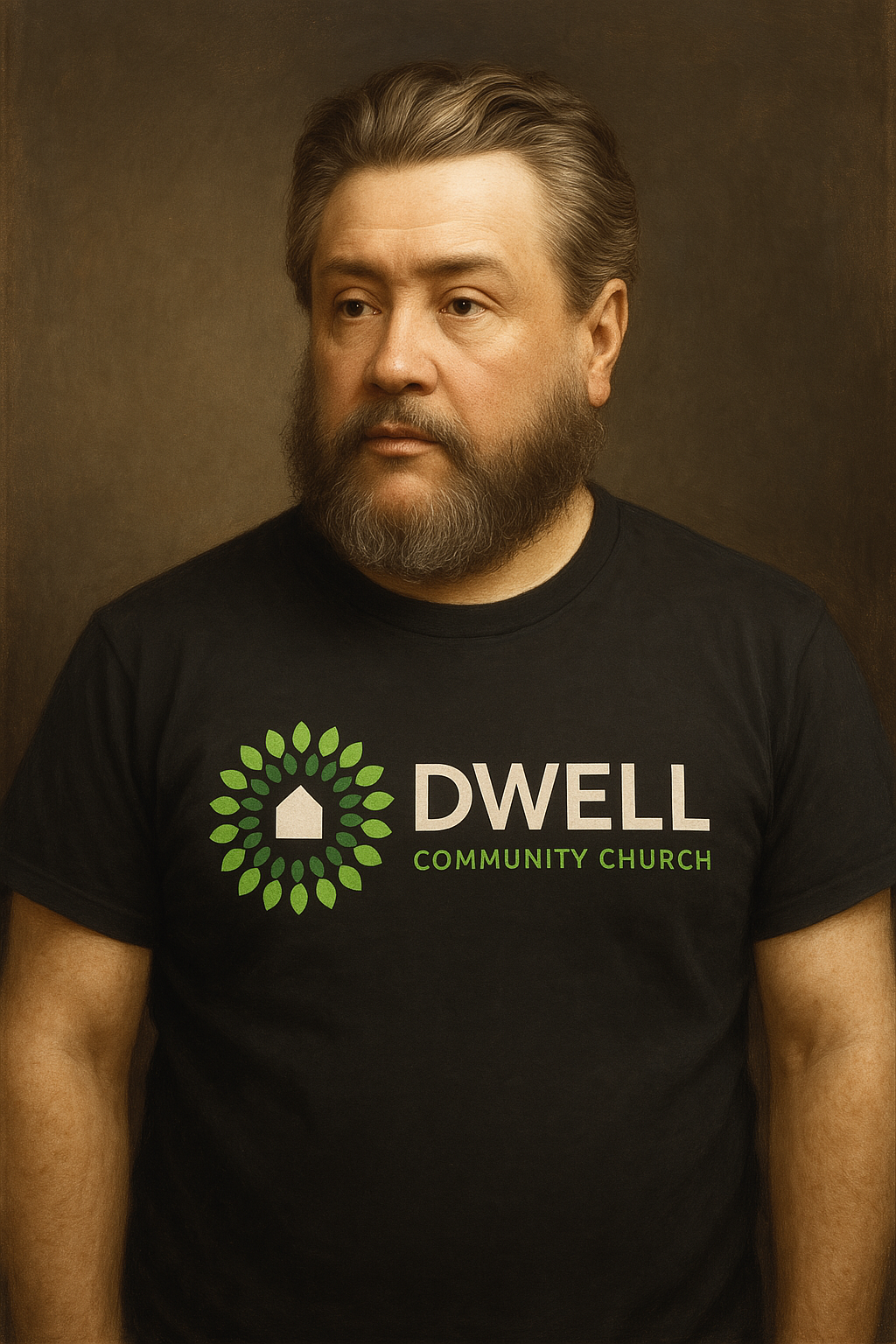 Guardians of content
Of course this means theological correctness
“We are not called to proclaim philosophy and metaphysics, but the simple gospel. Man's fall, his need of a new birth, forgiveness through an atonement, and salvation as the result of faith—these are our battle-axe and weapons of war.” -Spurgeon
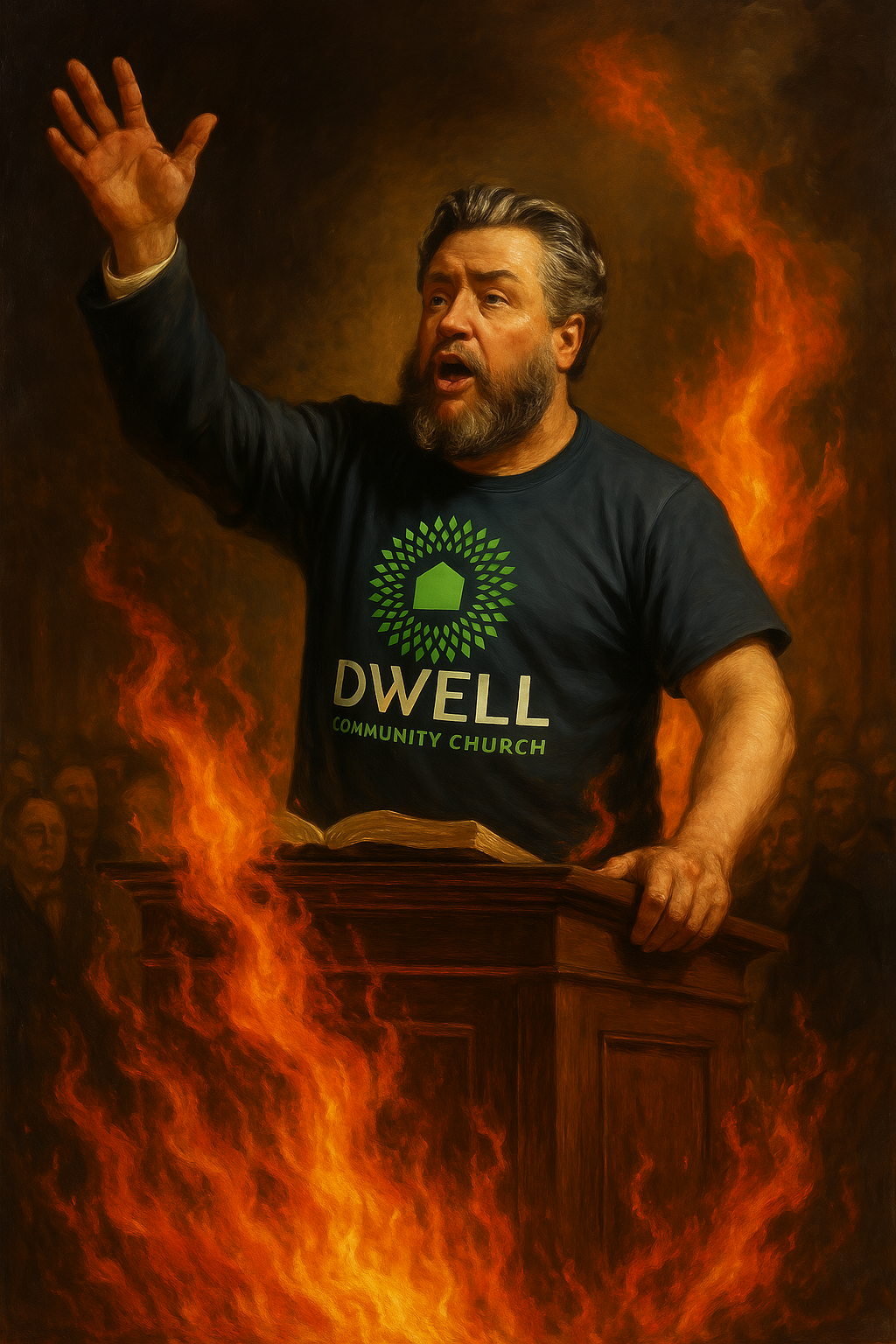 Guardians of content
Of course this means theological correctness
“We are not called to proclaim philosophy and metaphysics, but the simple gospel. Man's fall, his need of a new birth, forgiveness through an atonement, and salvation as the result of faith—these are our battle-axe and weapons of war.” -Spurgeon
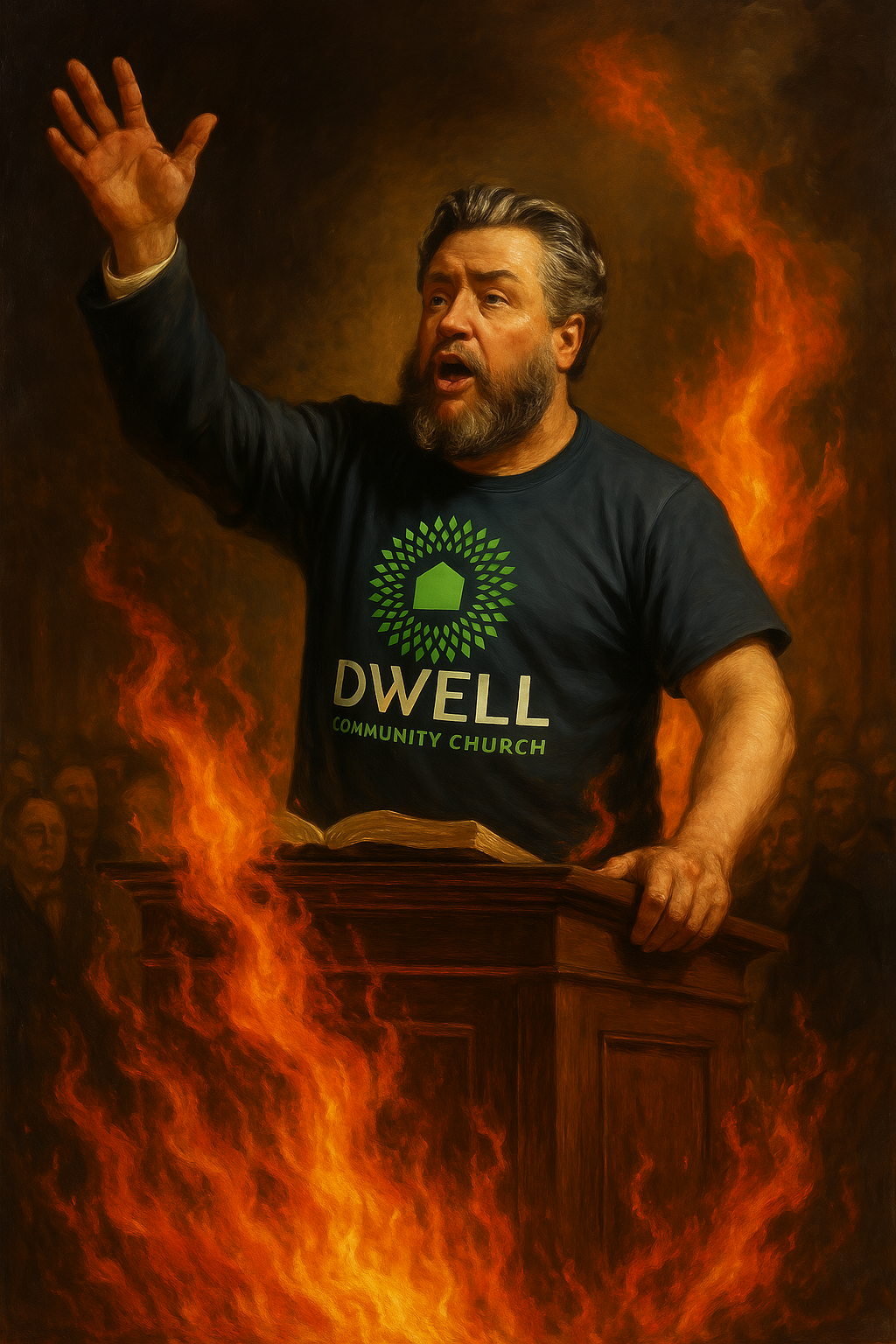 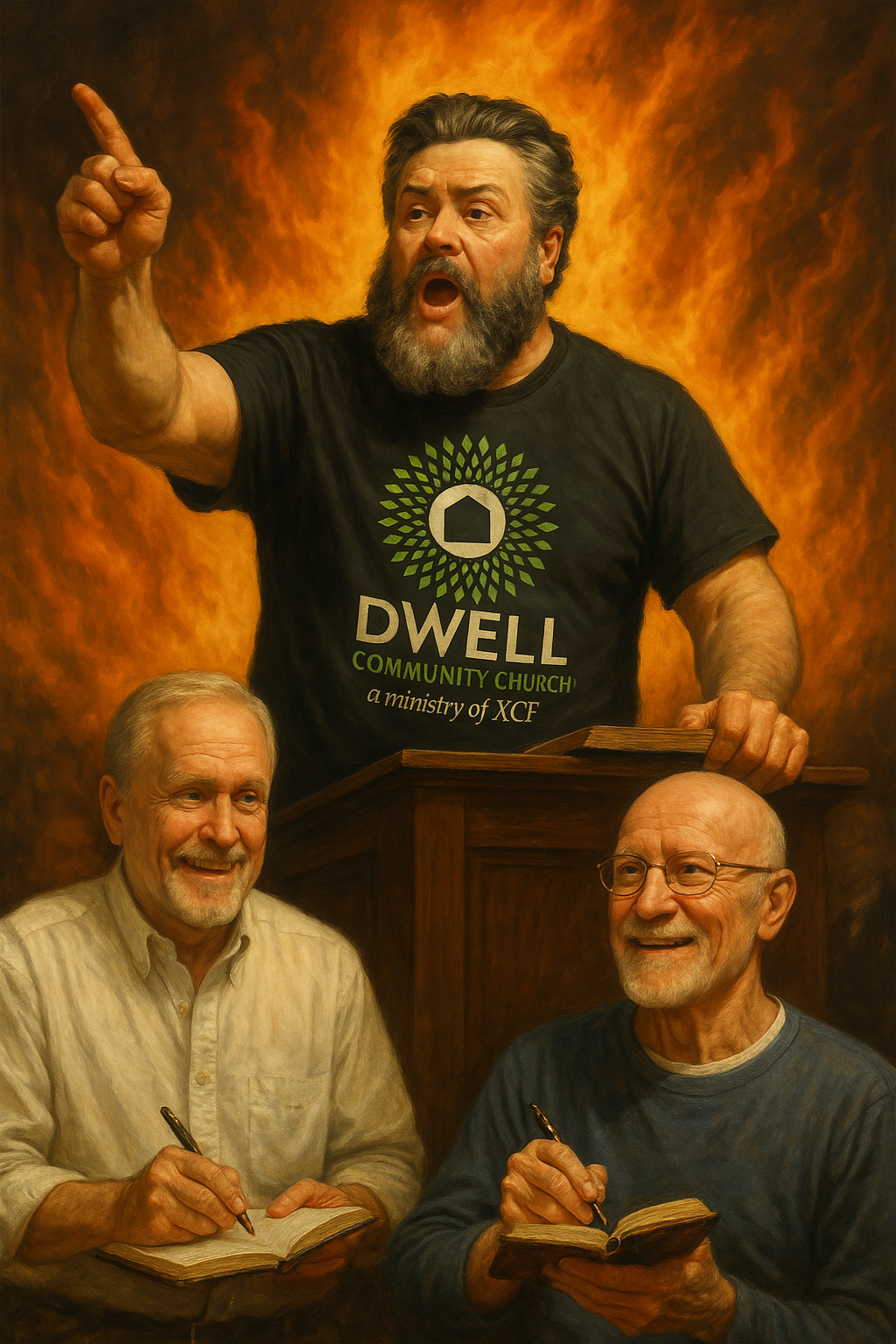 Guardians of content
Of course this means theological correctness
“We are not called to proclaim philosophy and metaphysics, but the simple gospel. Man's fall, his need of a new birth, forgiveness through an atonement, and salvation as the result of faith—these are our battle-axe and weapons of war.” -Spurgeon
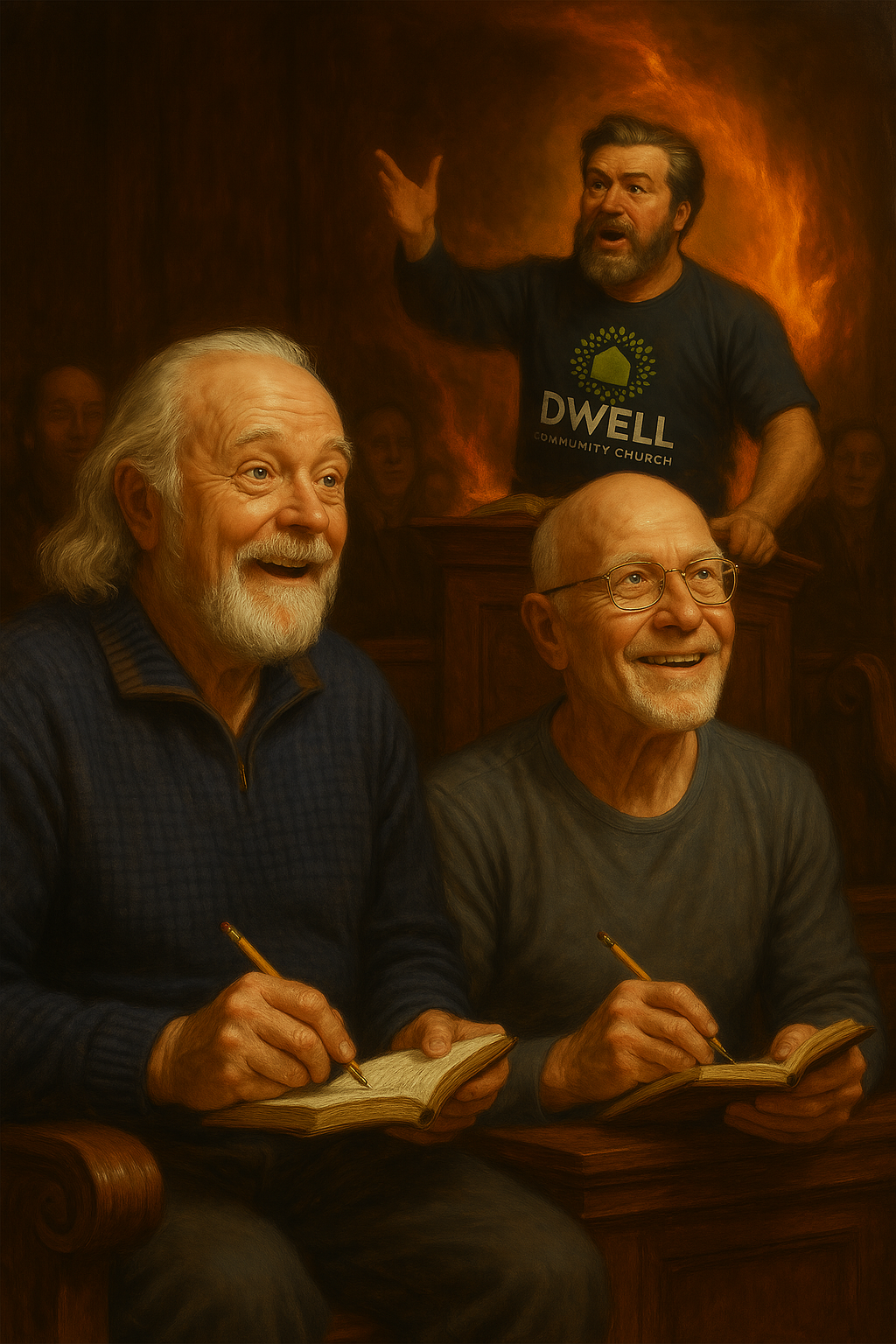 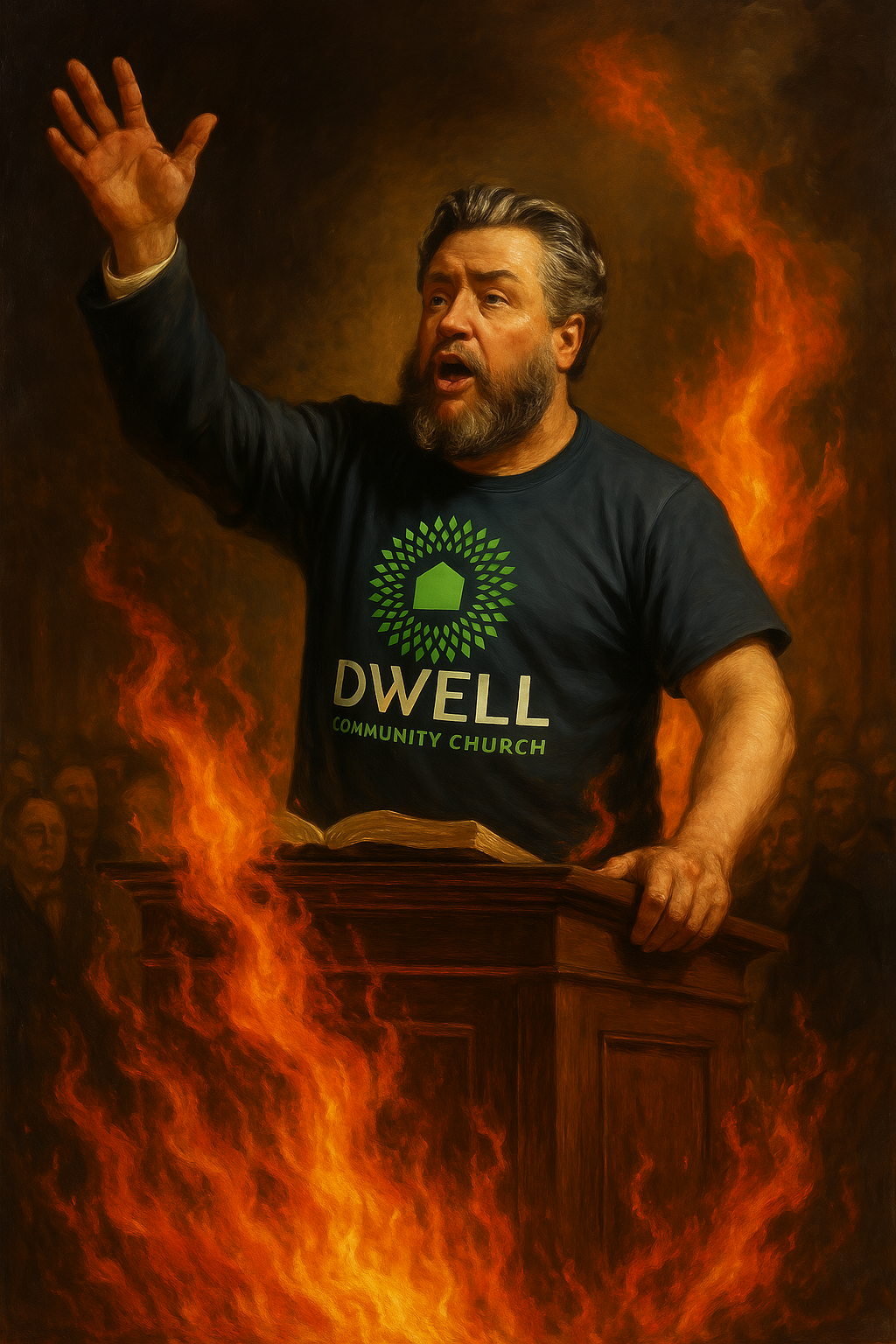 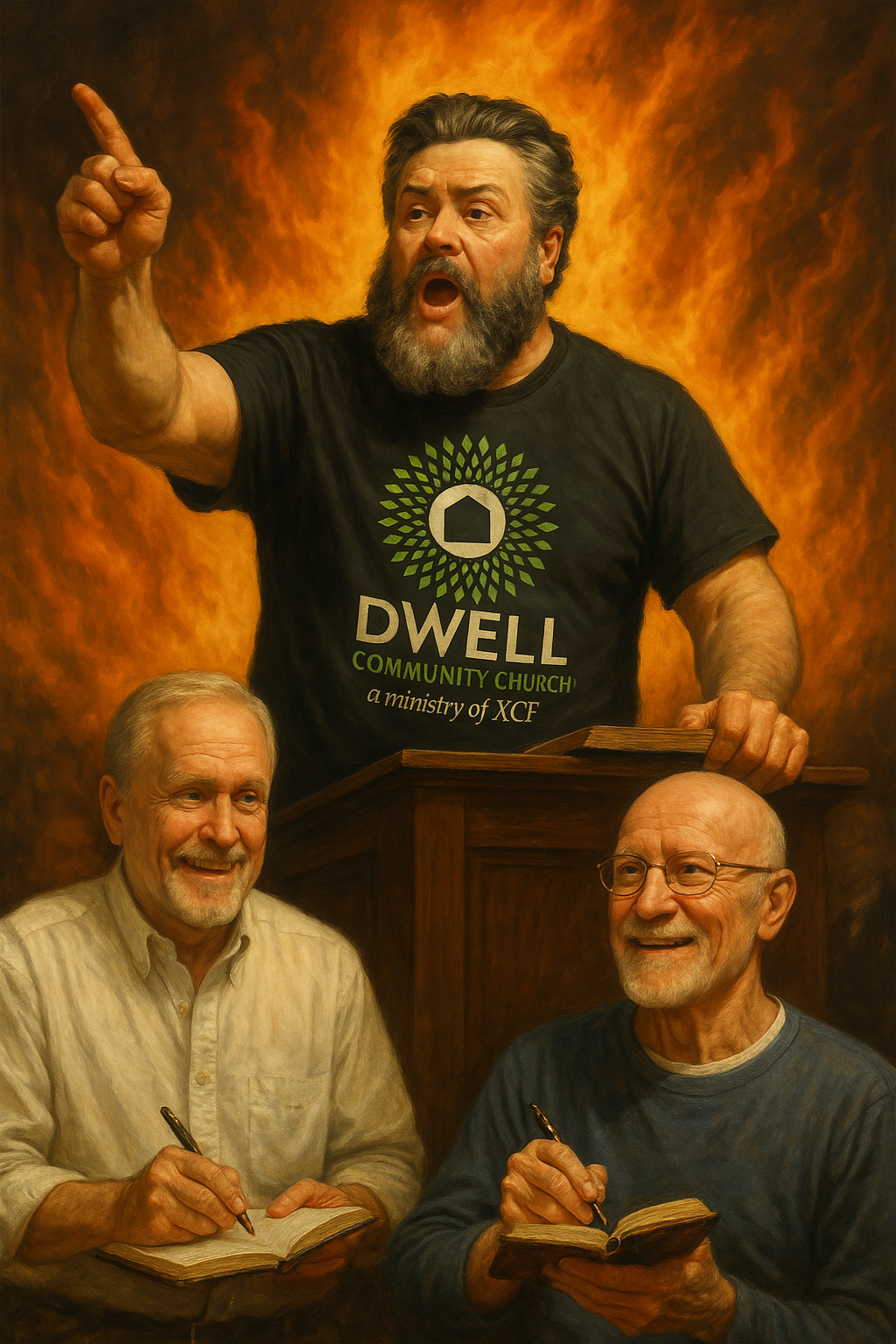 Guardians of content
Of course this means theological correctness
“We are not called to proclaim philosophy and metaphysics, but the simple gospel. Man's fall, his need of a new birth, forgiveness through an atonement, and salvation as the result of faith—these are our battle-axe and weapons of war.” -Spurgeon
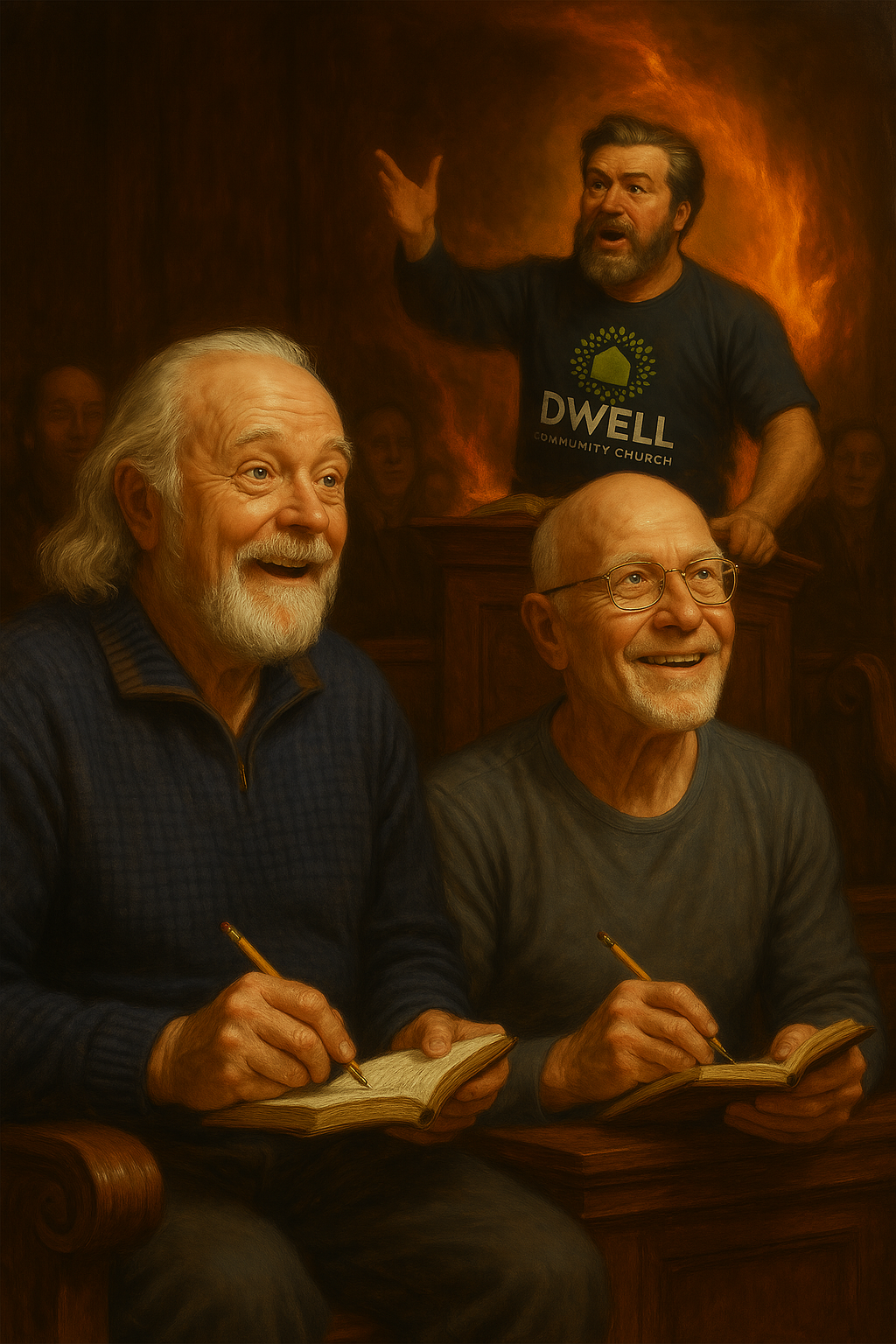 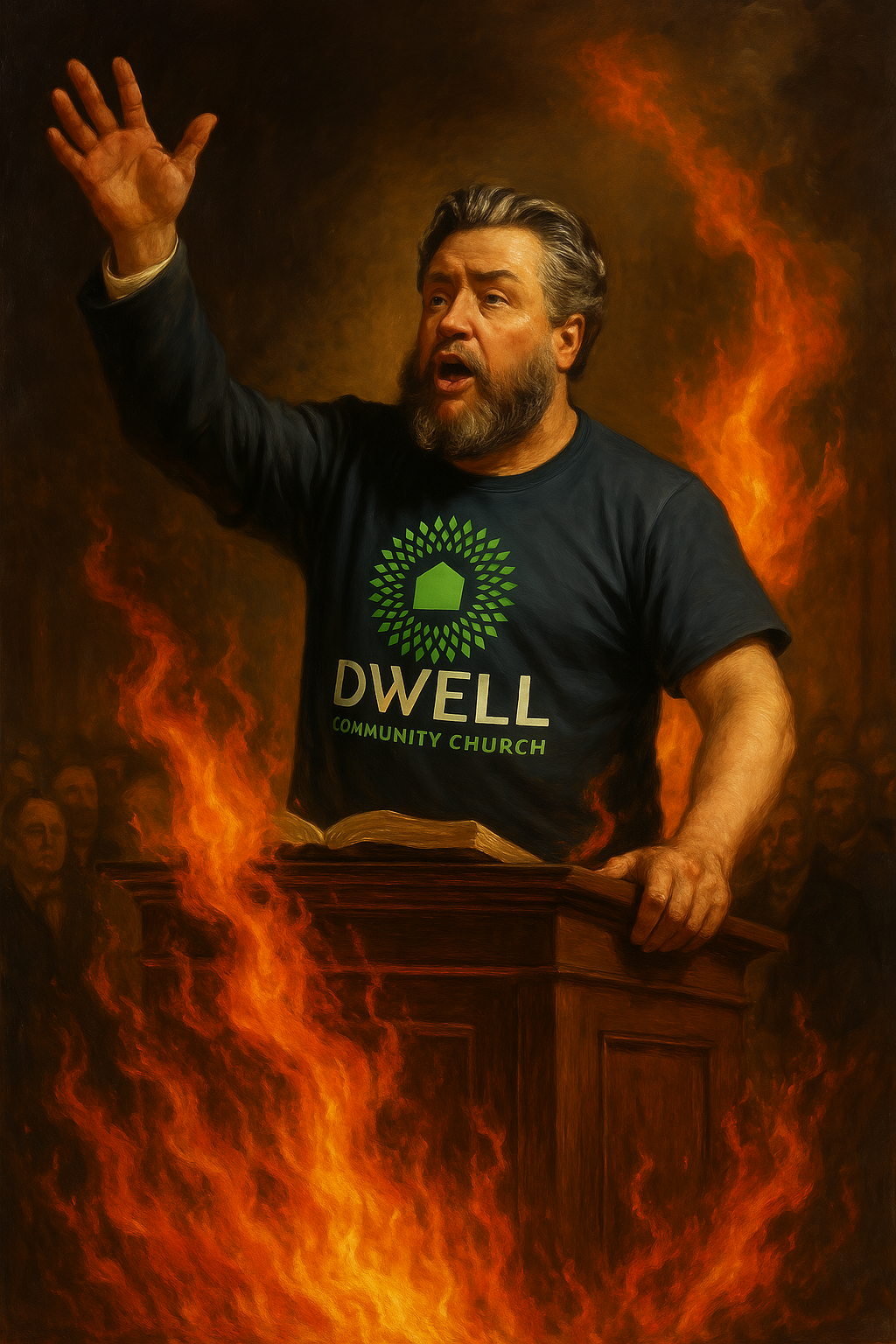 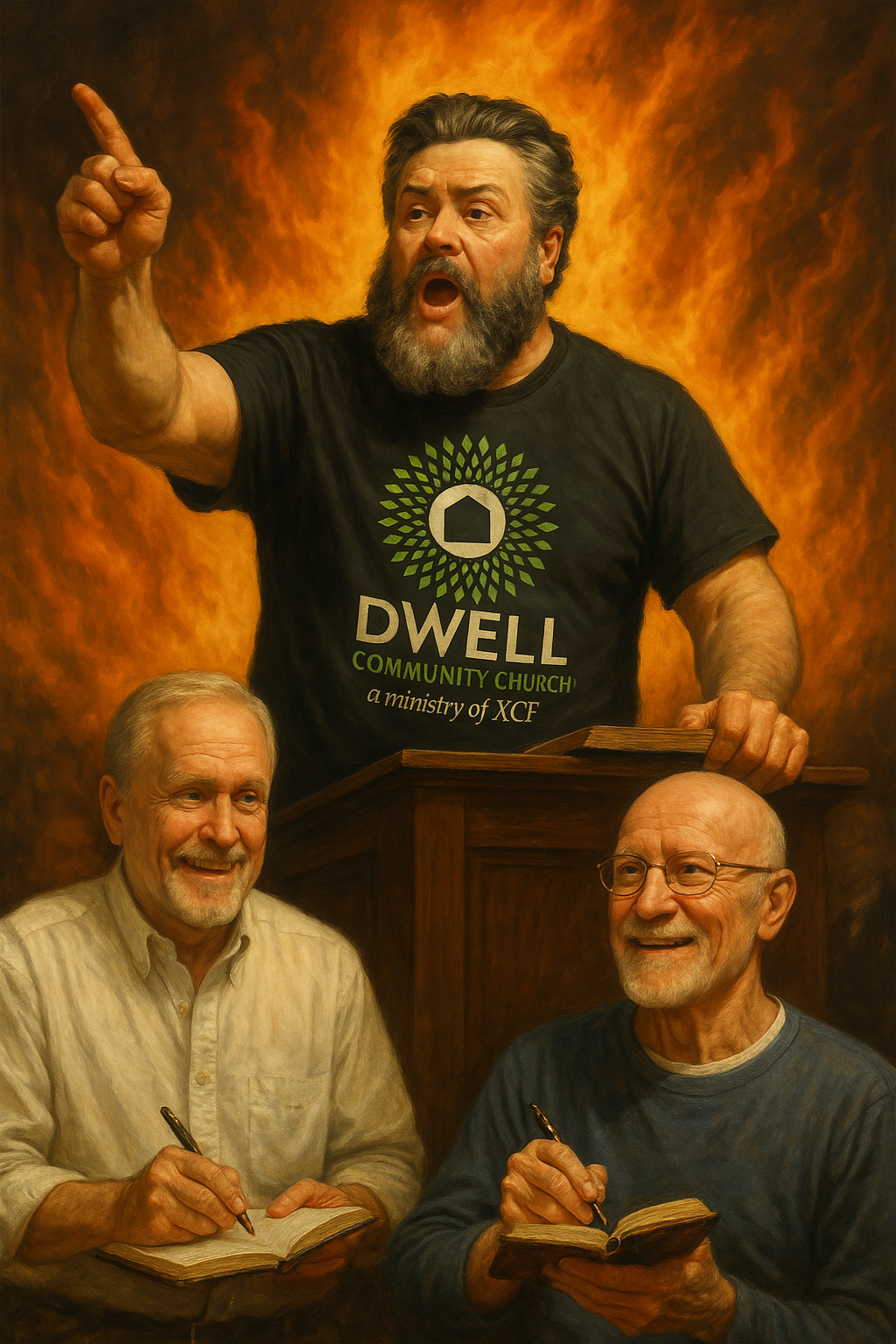 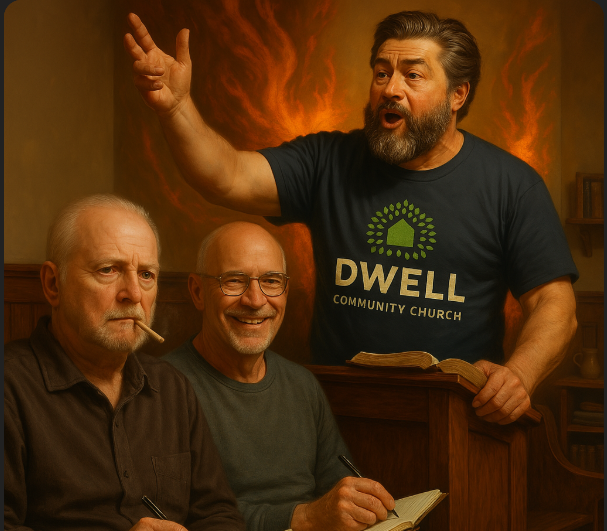 Guardians of content
Of course this means theological correctness
“We are not called to proclaim philosophy and metaphysics, but the simple gospel. Man's fall, his need of a new birth, forgiveness through an atonement, and salvation as the result of faith—these are our battle-axe and weapons of war.” -Spurgeon
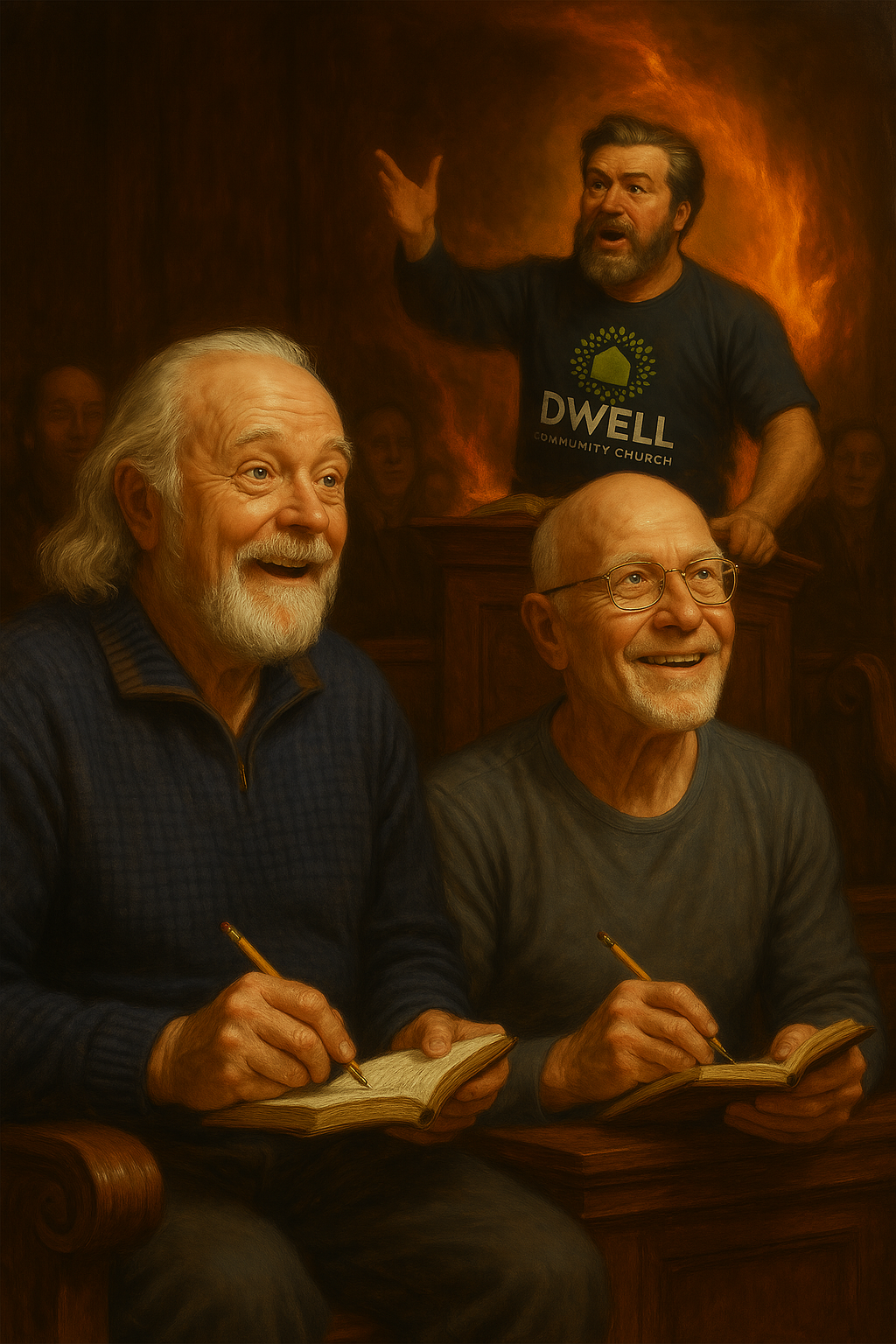 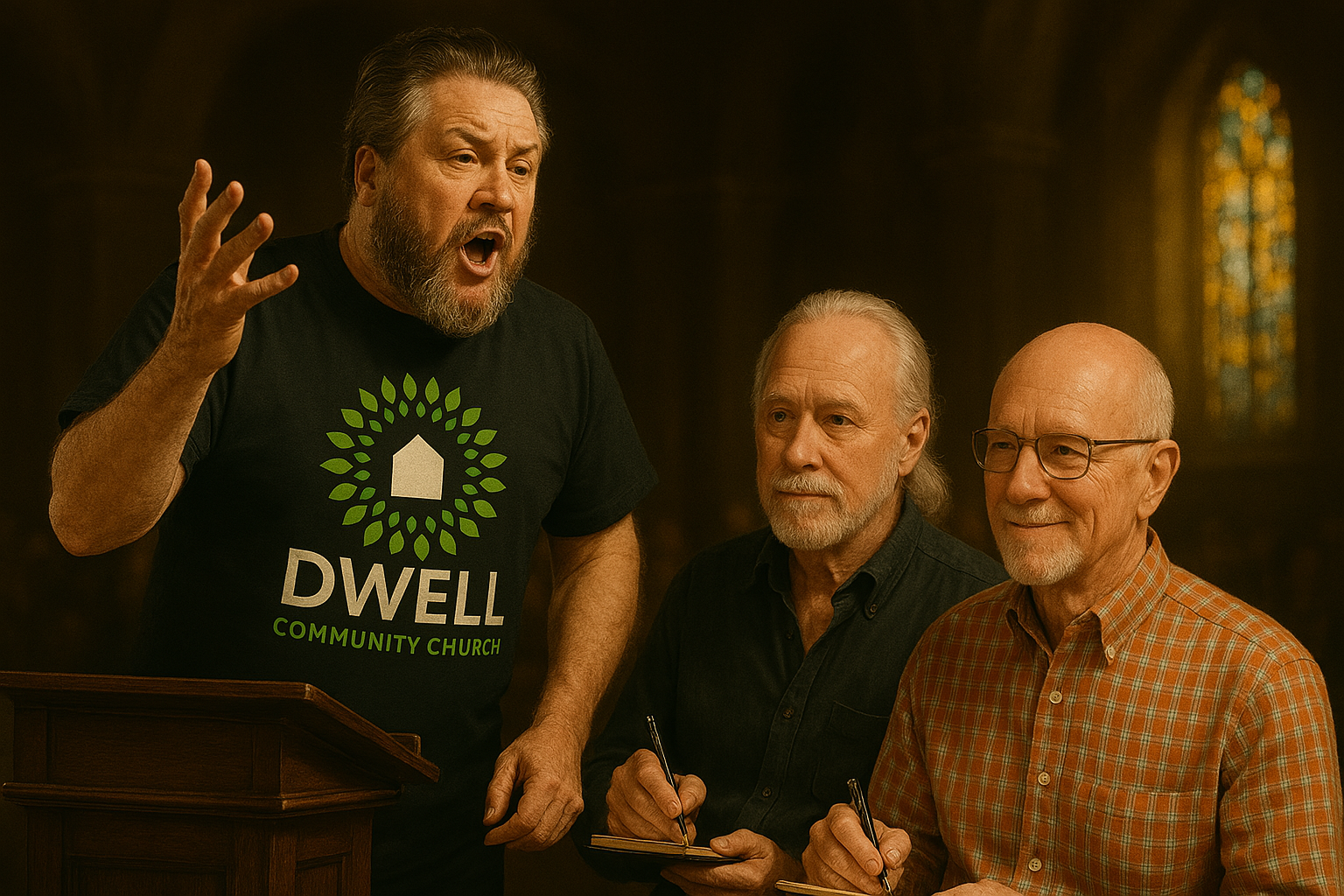 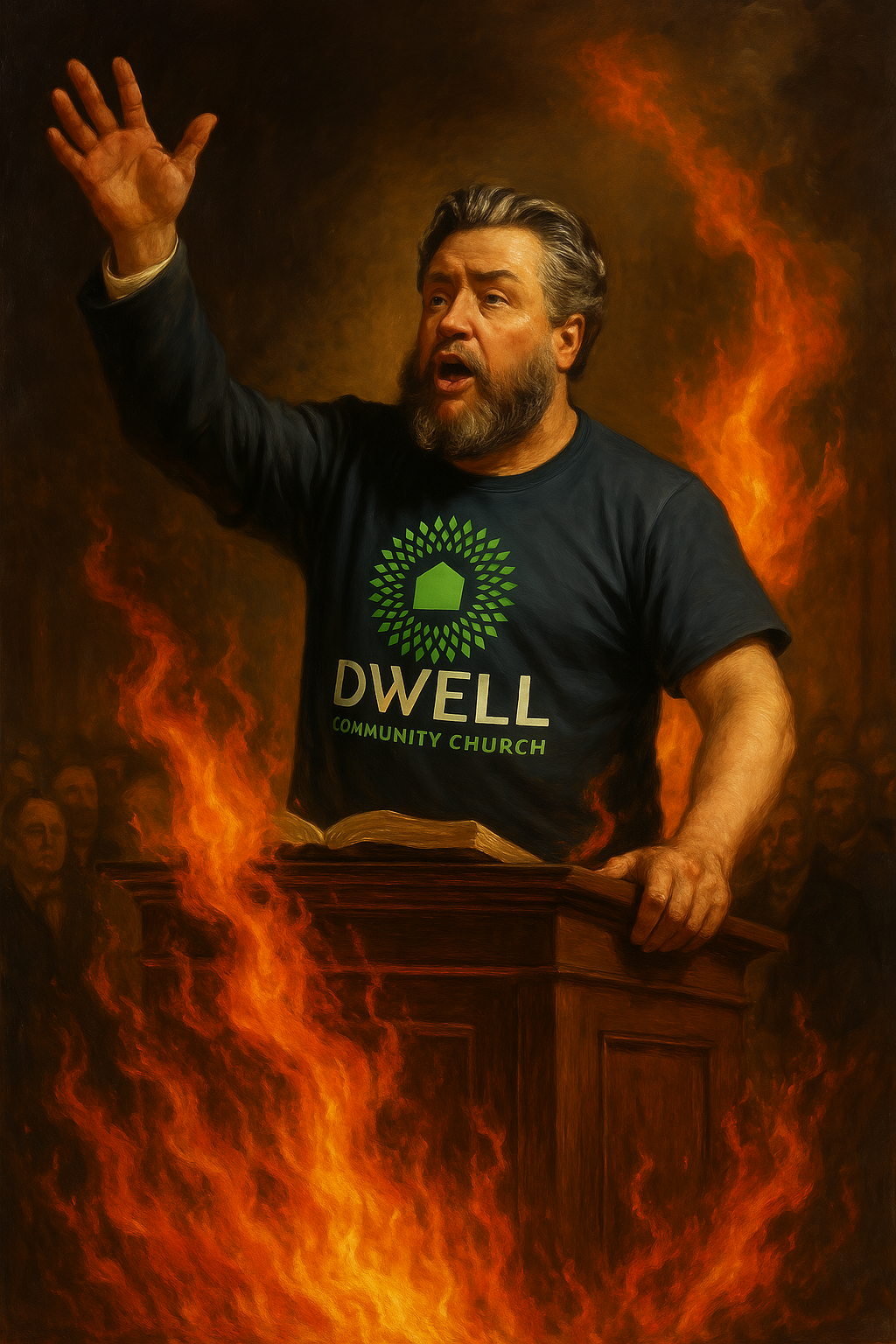 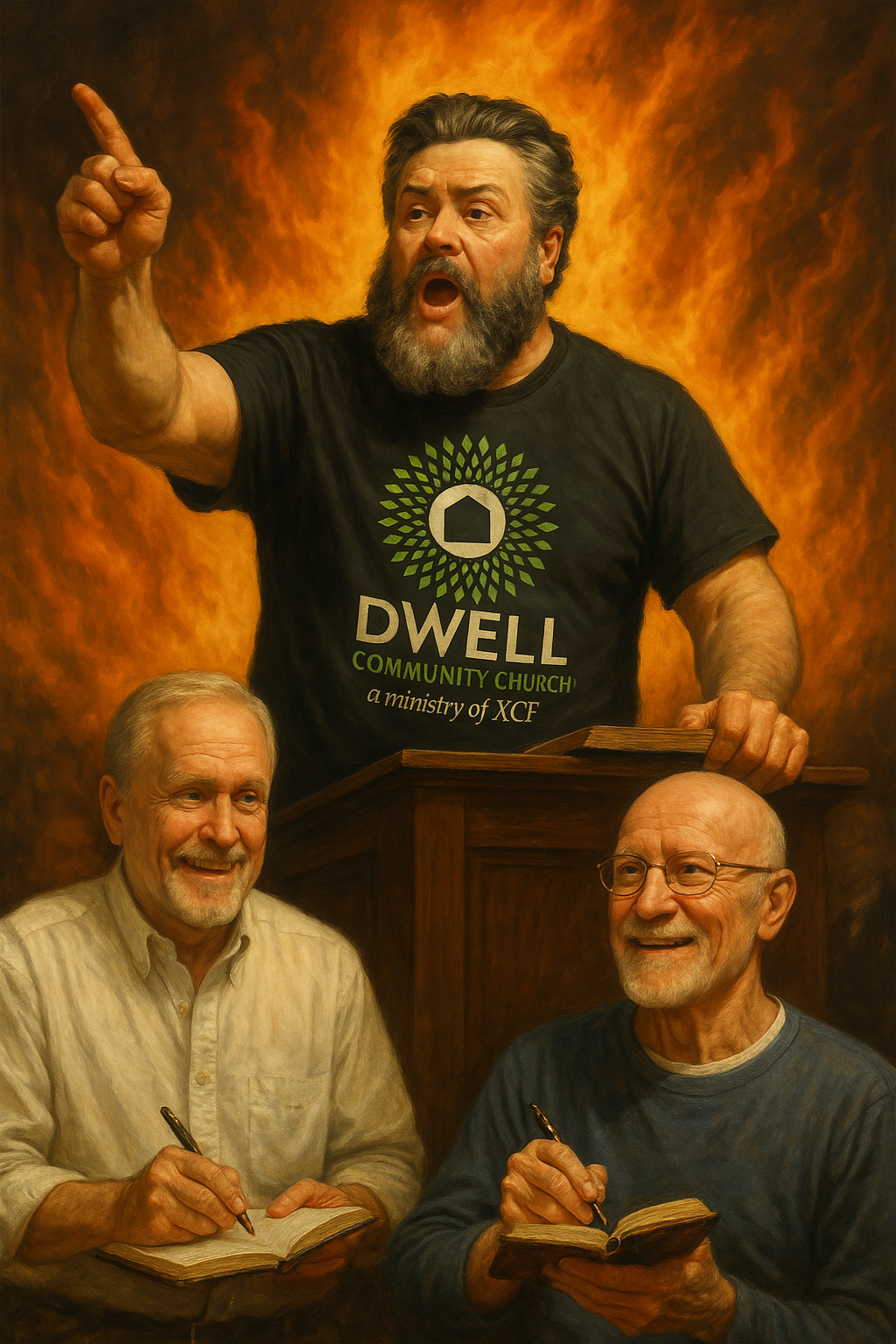 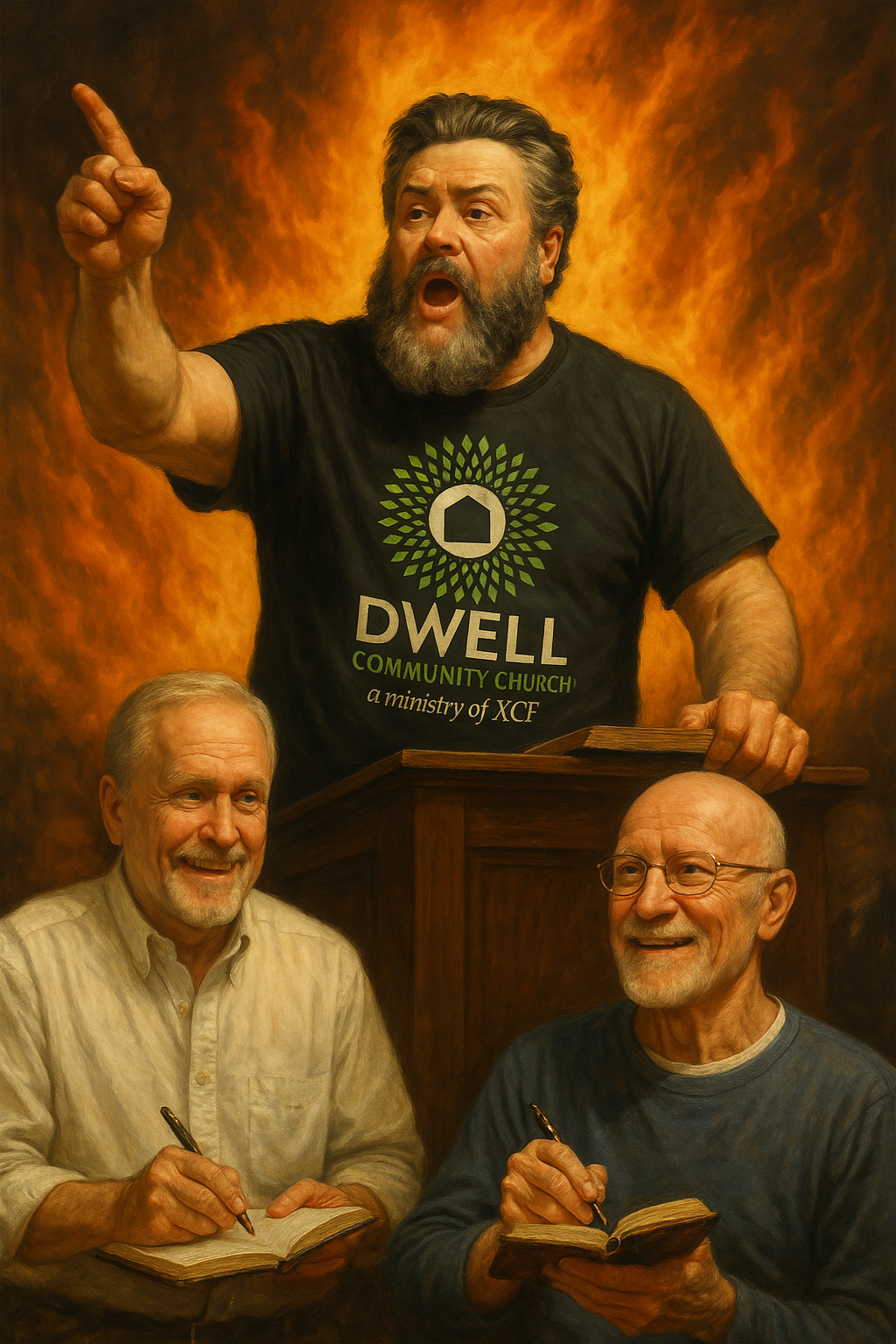 Guardians of content
Of course this means theological correctness
“We are not called to proclaim philosophy and metaphysics, but the simple gospel. Man's fall, his need of a new birth, forgiveness through an atonement, and salvation as the result of faith—these are our battle-axe and weapons of war.” -Spurgeon
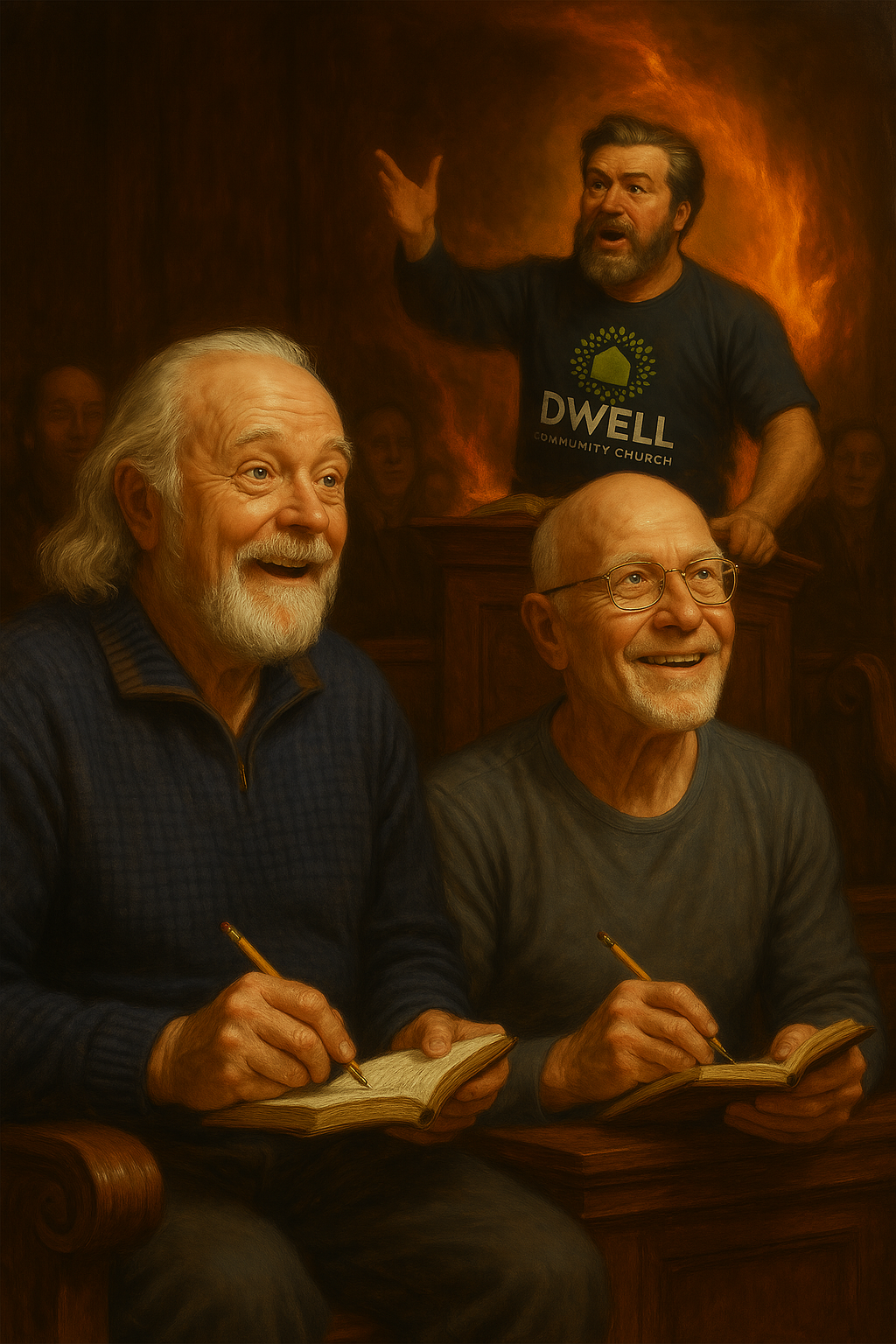 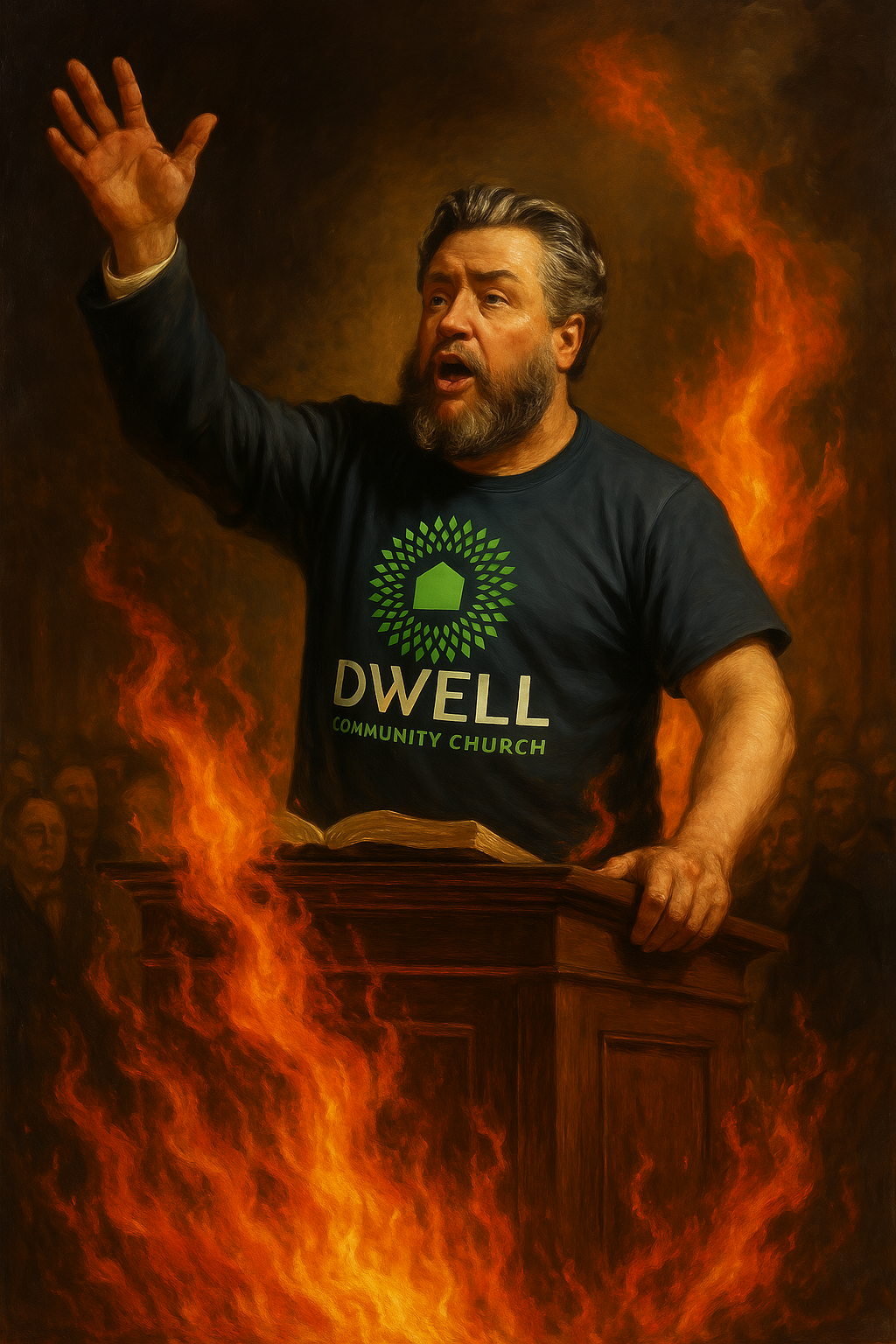 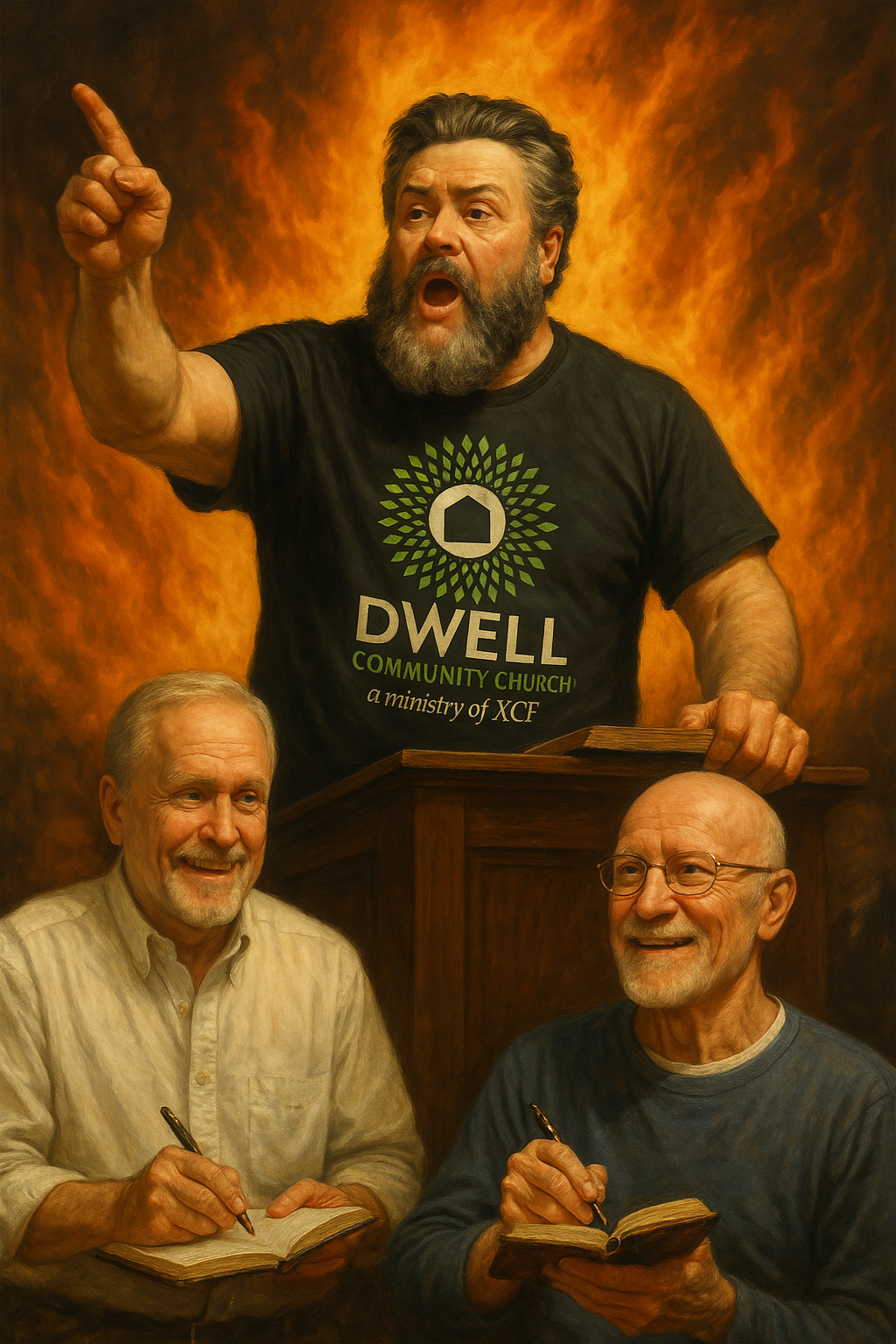 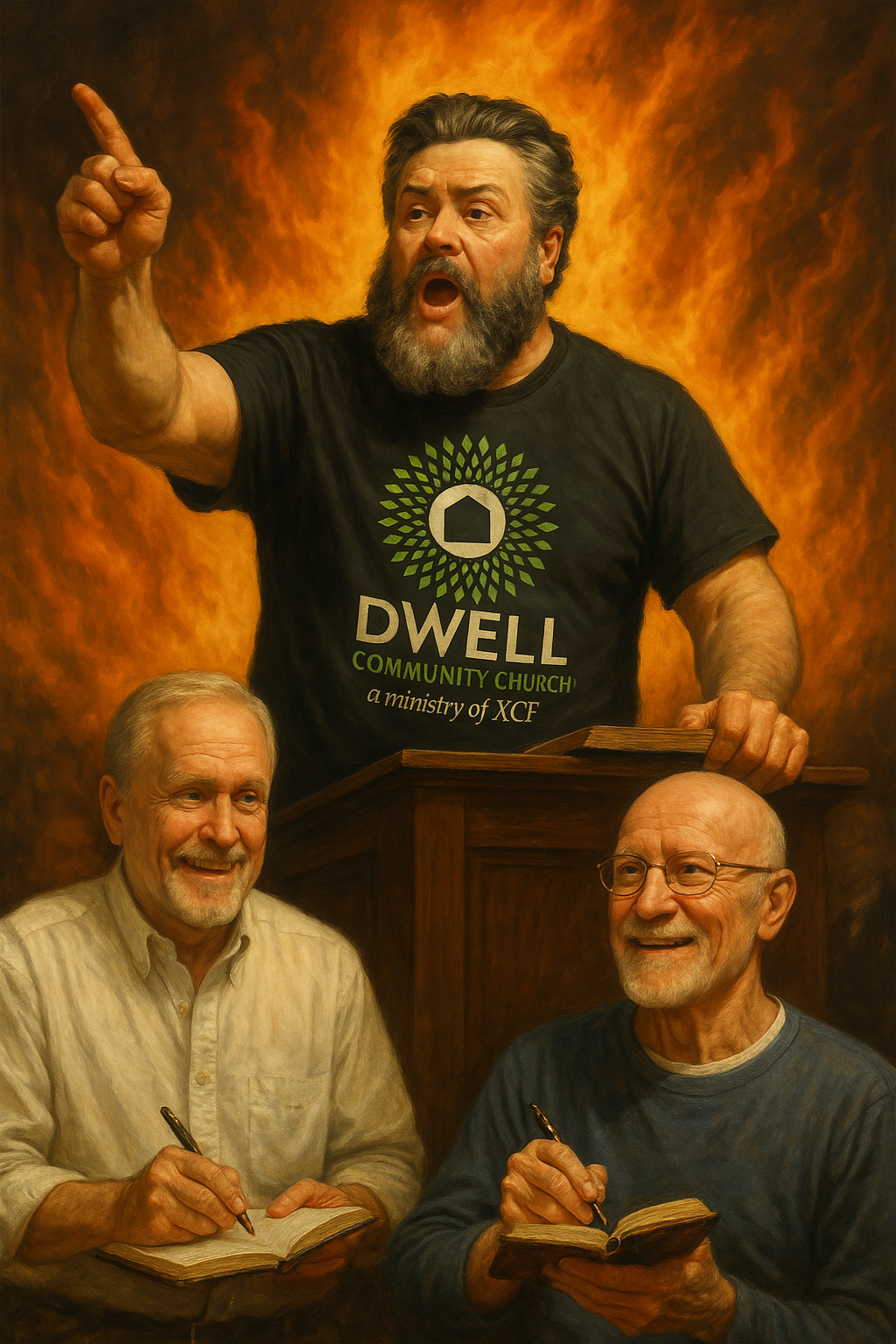 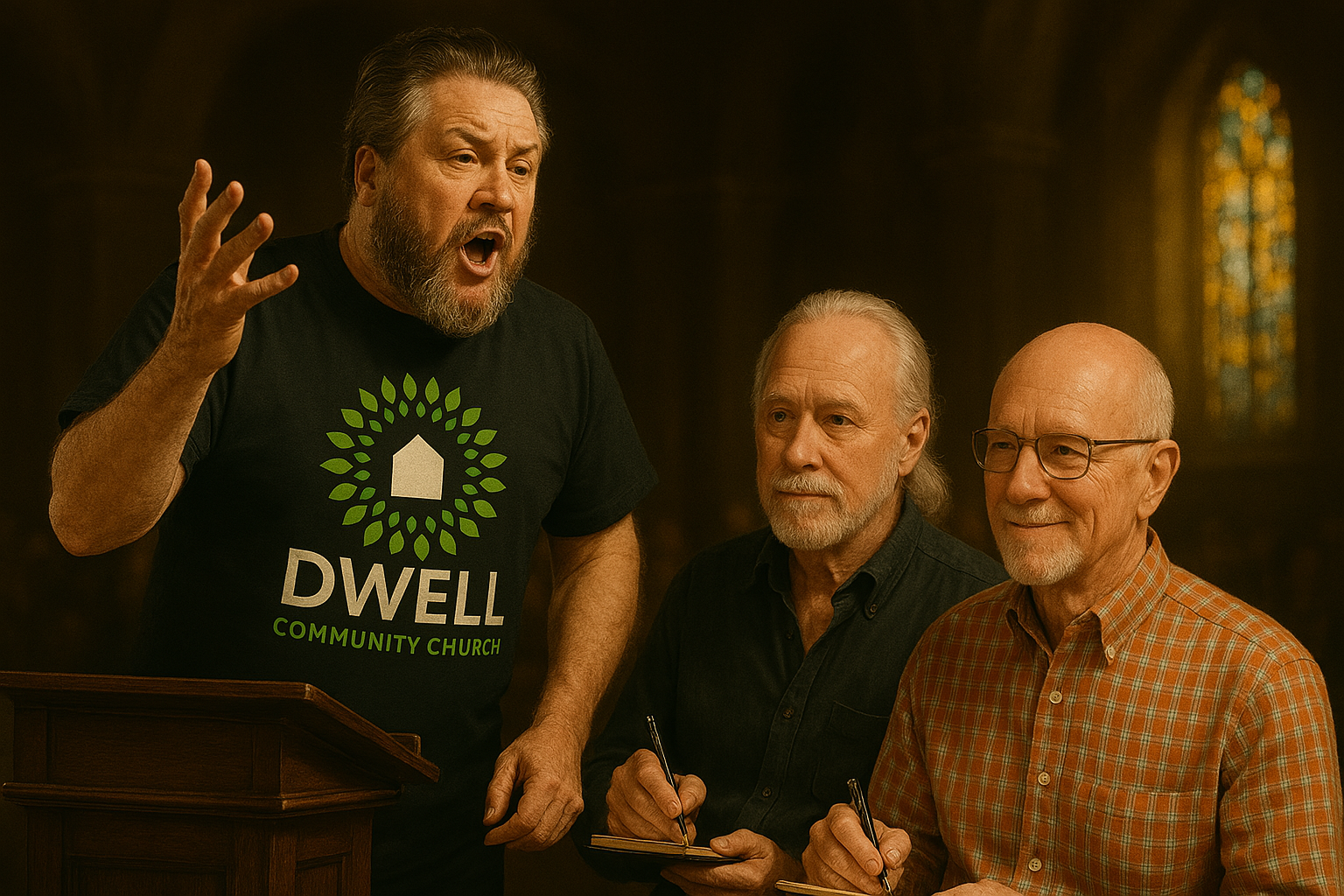 Guardians of content
Of course this means theological correctness
“We are not called to proclaim philosophy and metaphysics, but the simple gospel. Man's fall, his need of a new birth, forgiveness through an atonement, and salvation as the result of faith—these are our battle-axe and weapons of war.” -Spurgeon
Ryan’s teaching prep process
-Unmedicated ADD
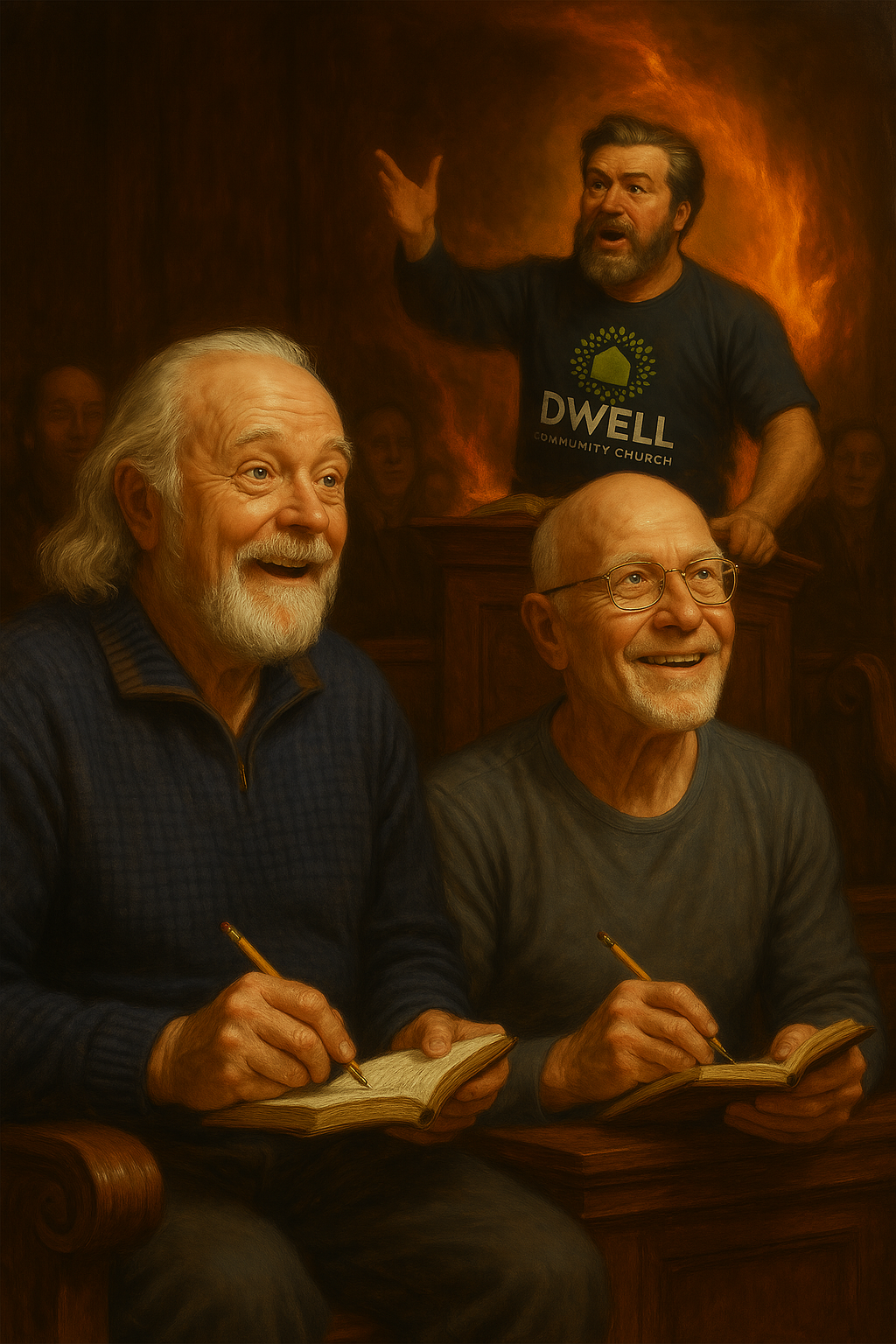 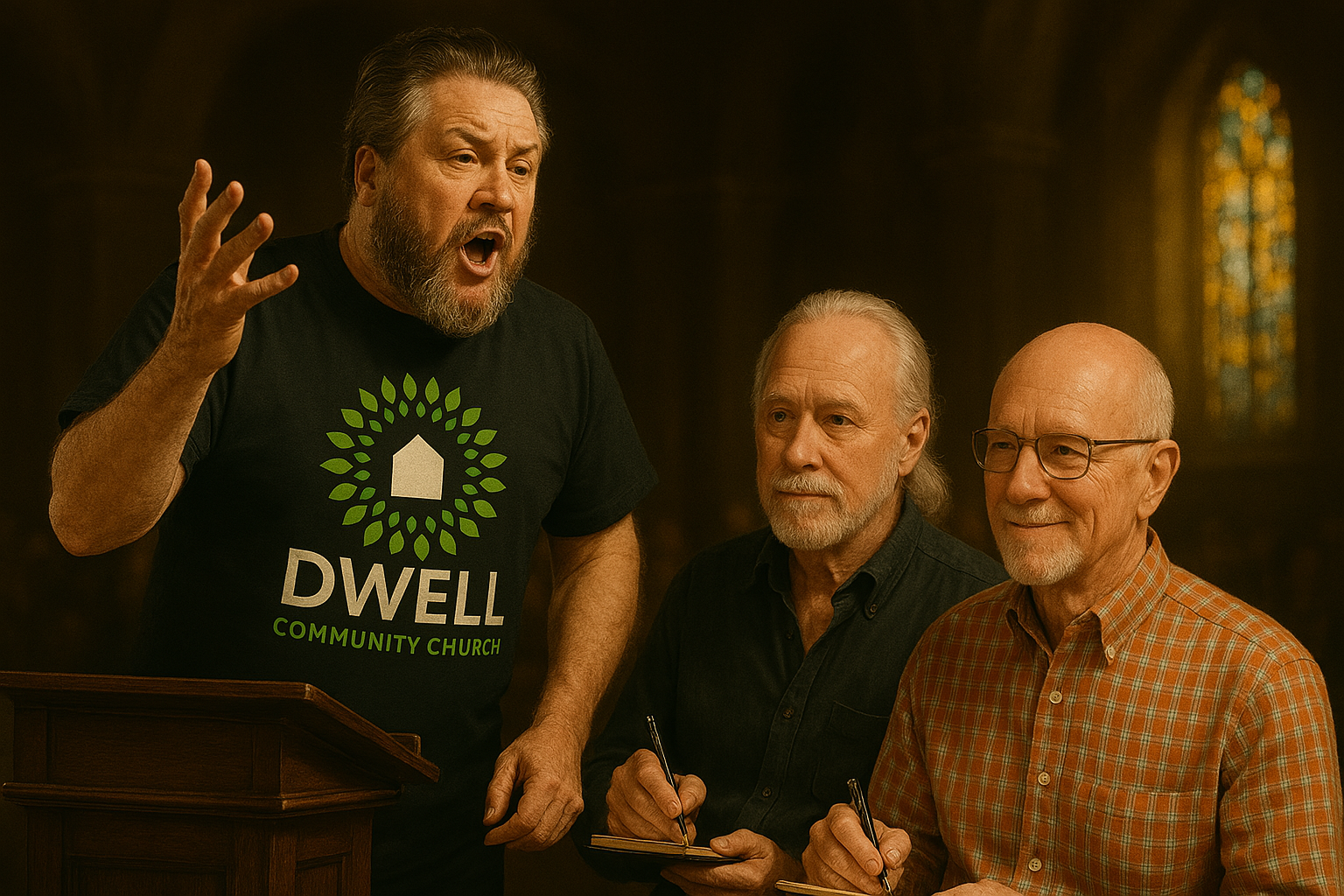 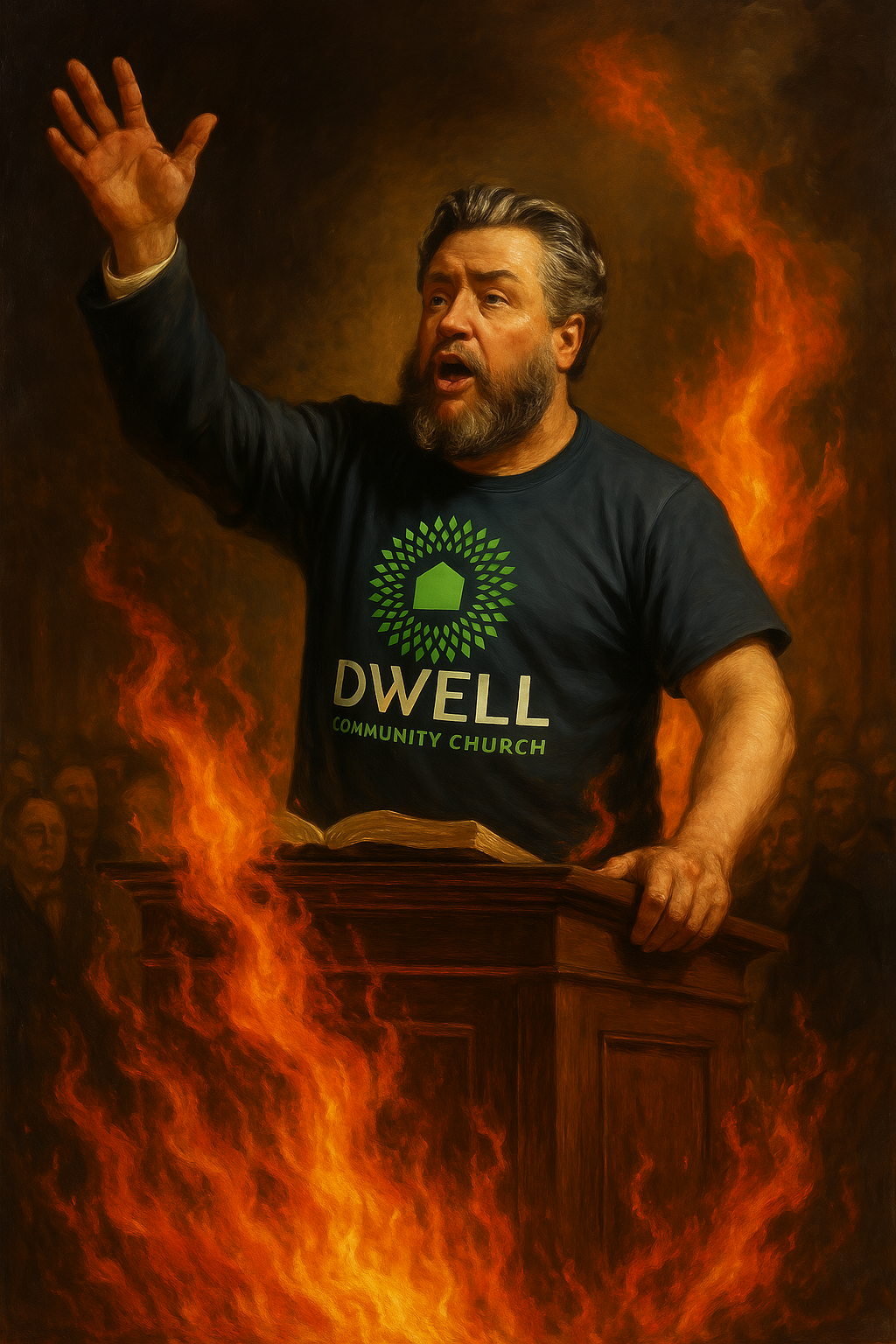 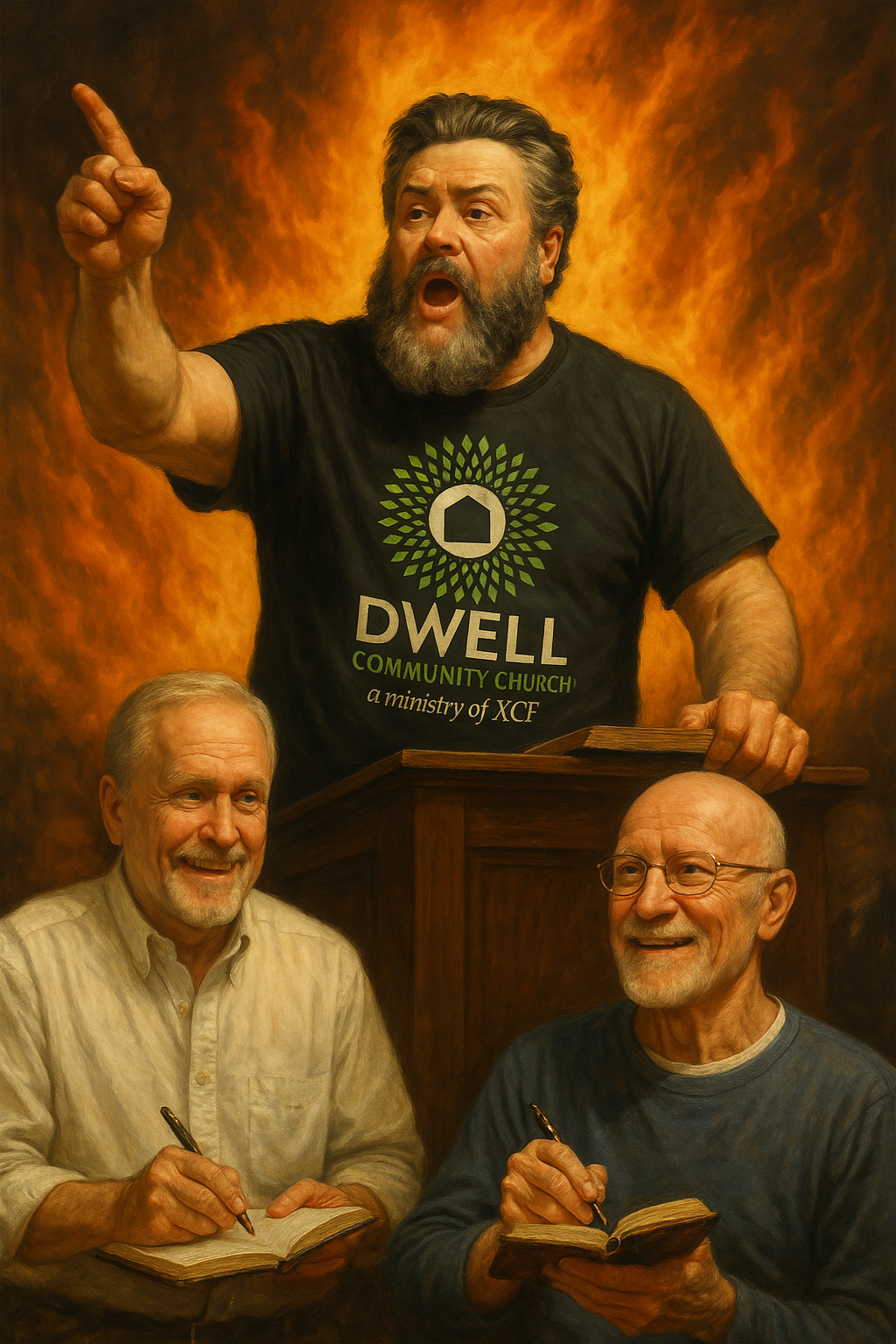 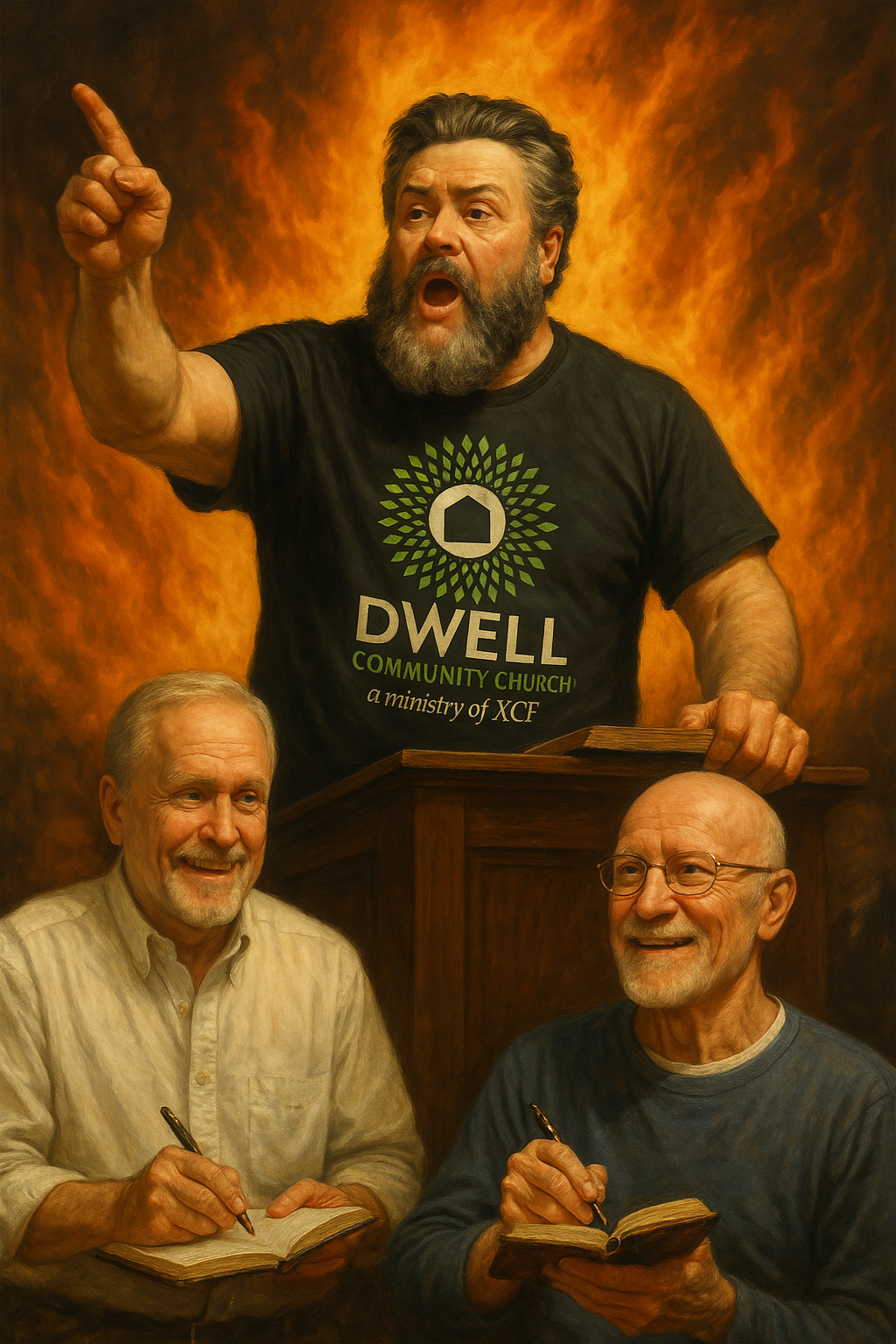 Guardians of content
Of course this means theological correctness
“We are not called to proclaim philosophy and metaphysics, but the simple gospel. Man's fall, his need of a new birth, forgiveness through an atonement, and salvation as the result of faith—these are our battle-axe and weapons of war.” -Spurgeon
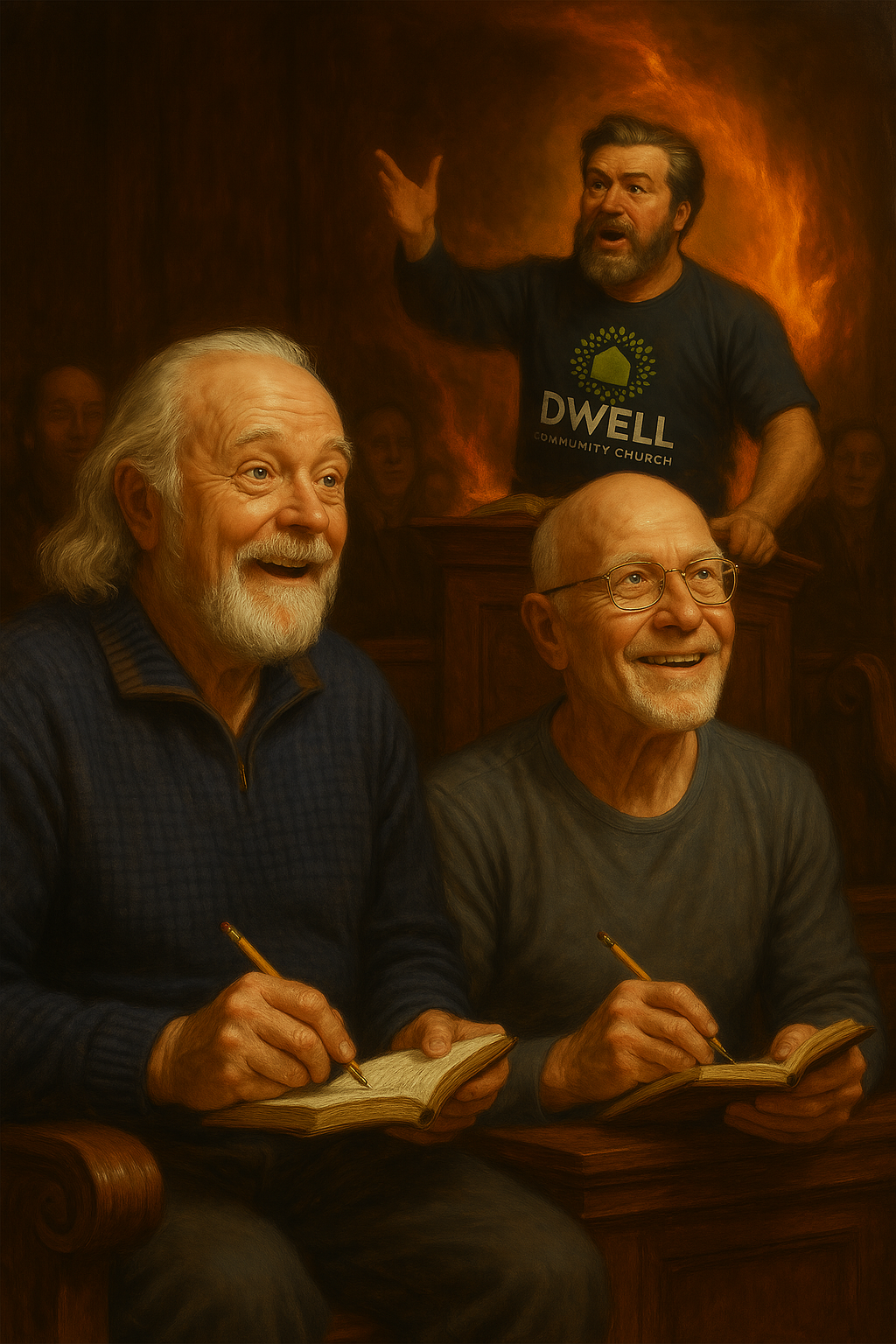 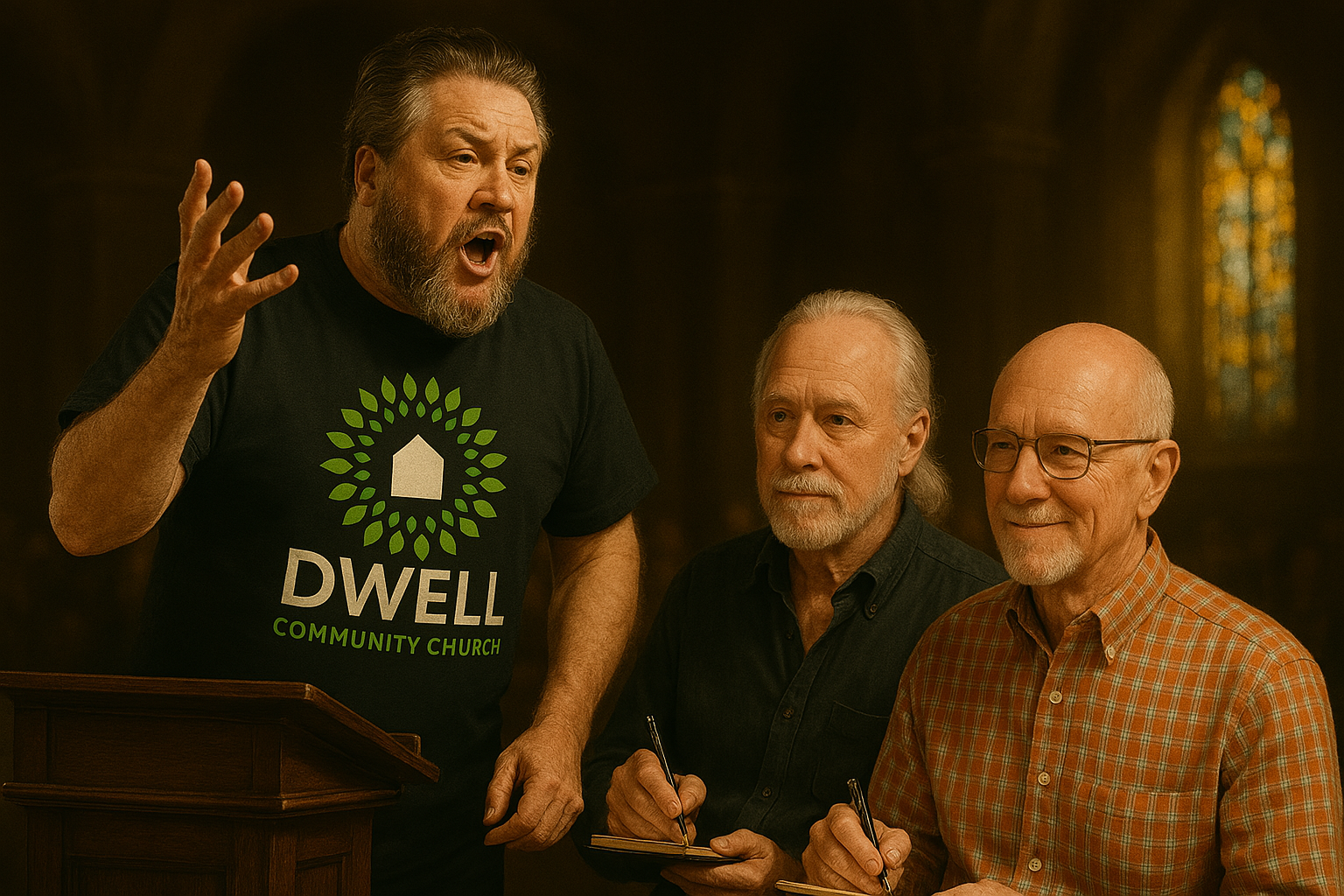 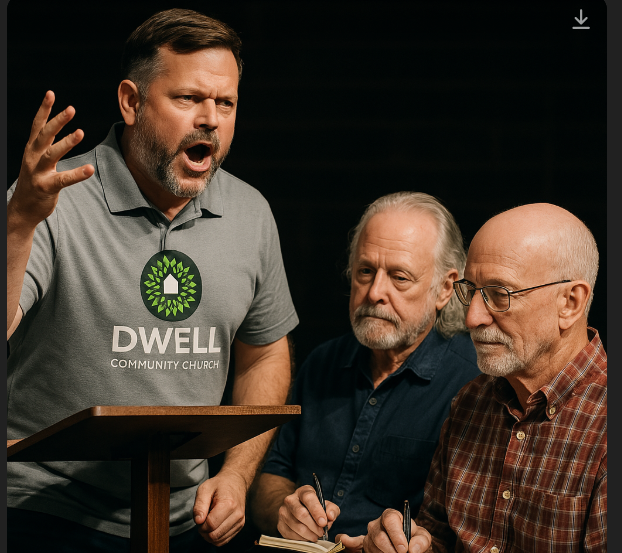 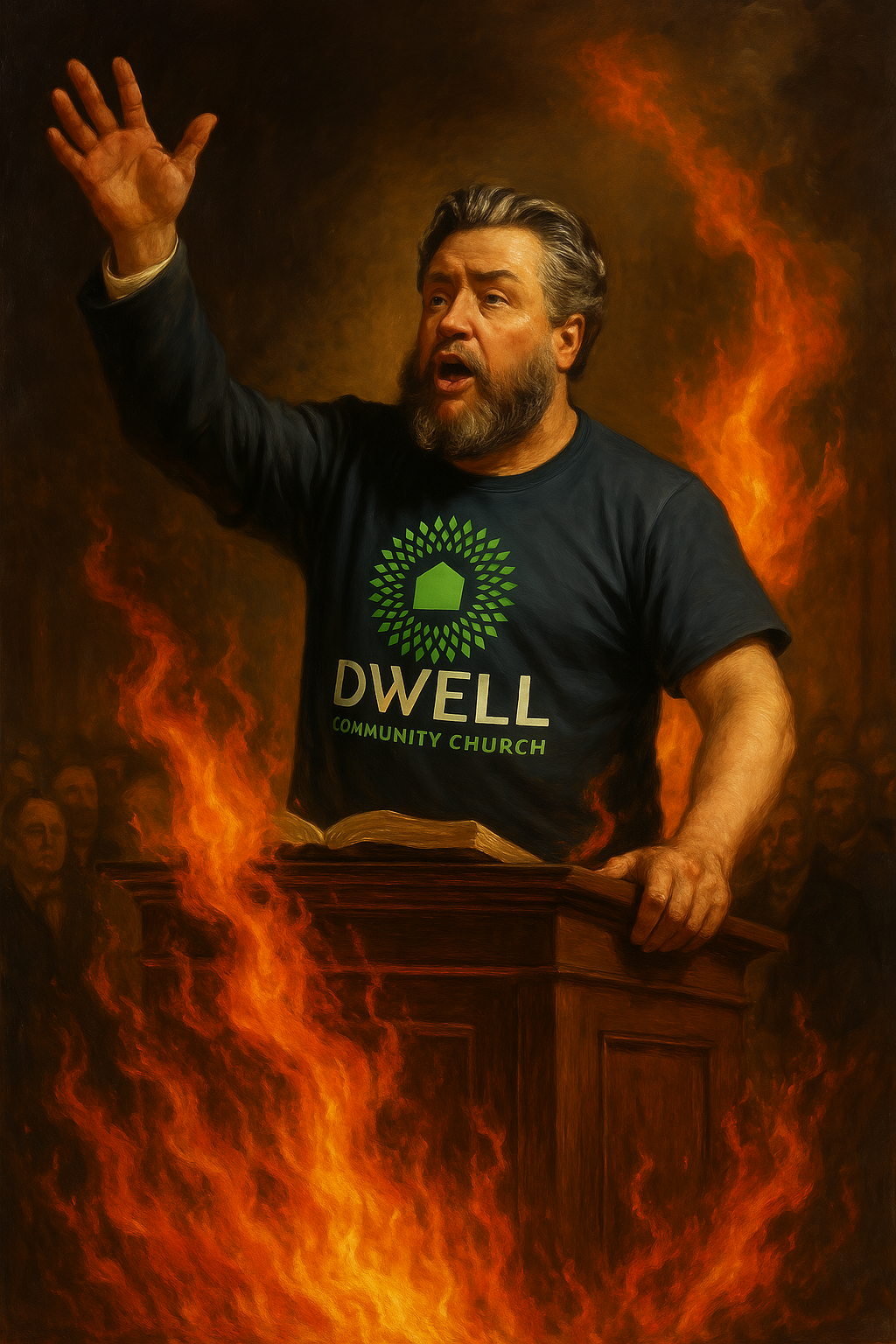 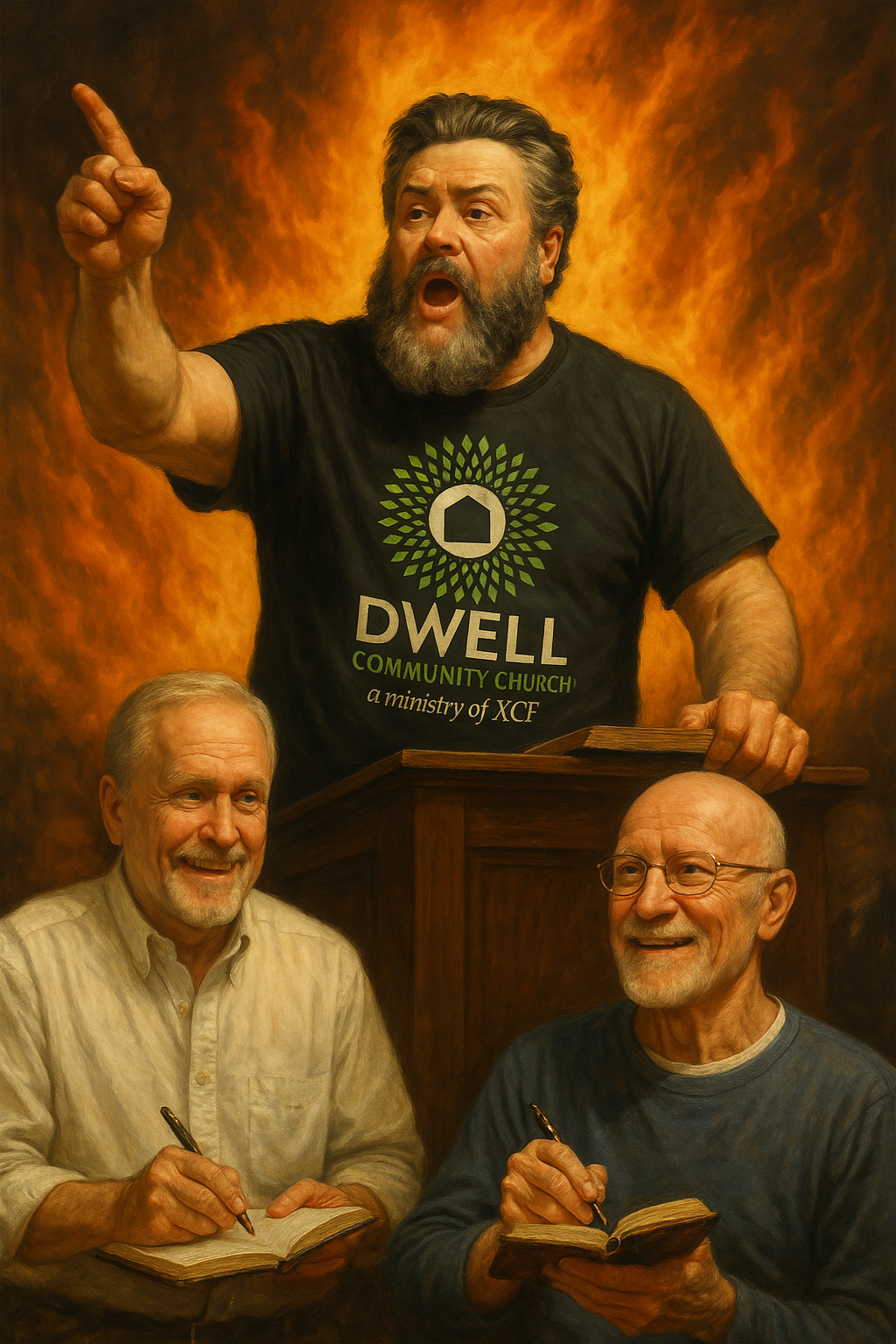 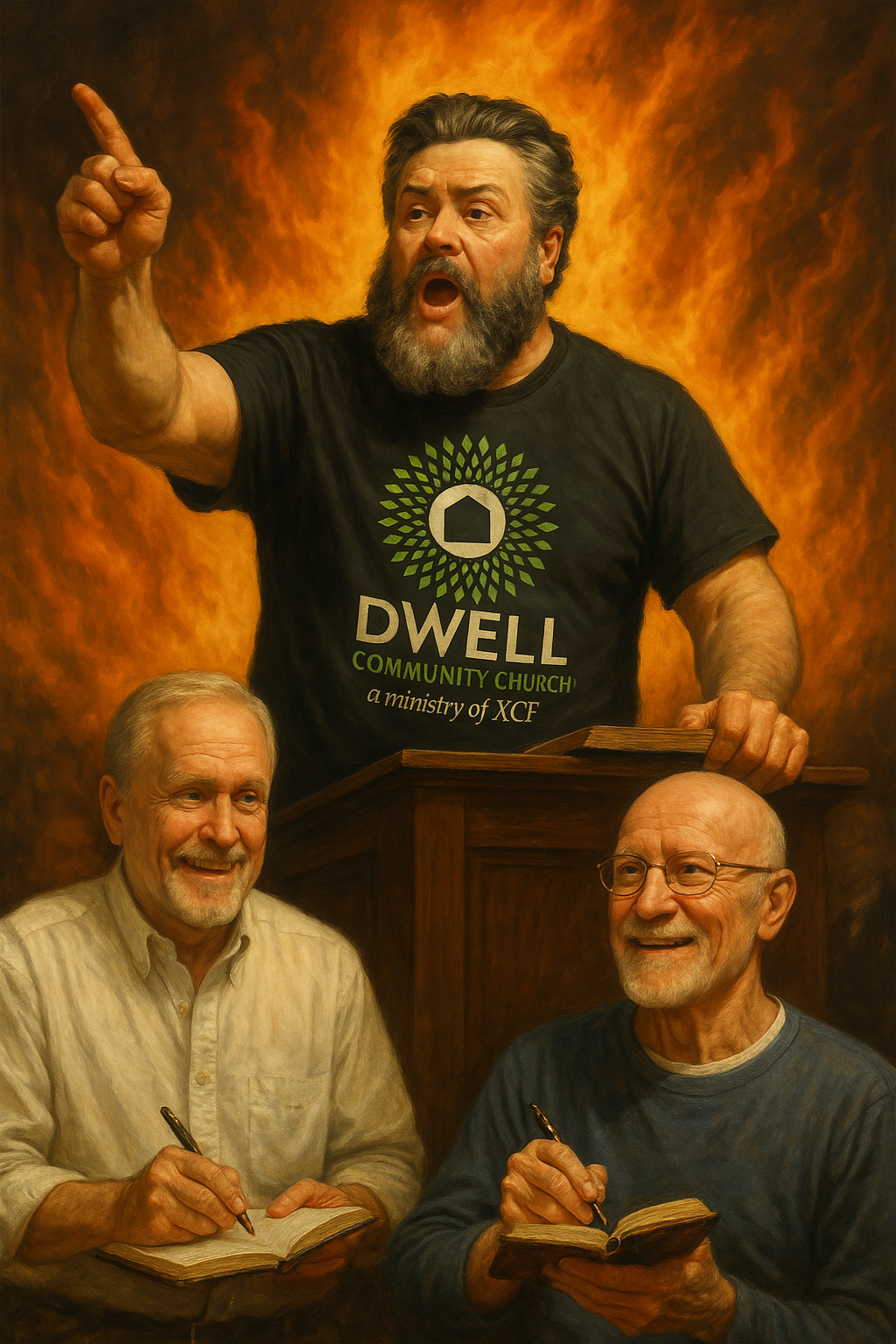 Guardians of content
Of course this means theological correctness
“We are not called to proclaim philosophy and metaphysics, but the simple gospel. Man's fall, his need of a new birth, forgiveness through an atonement, and salvation as the result of faith—these are our battle-axe and weapons of war.” -Spurgeon
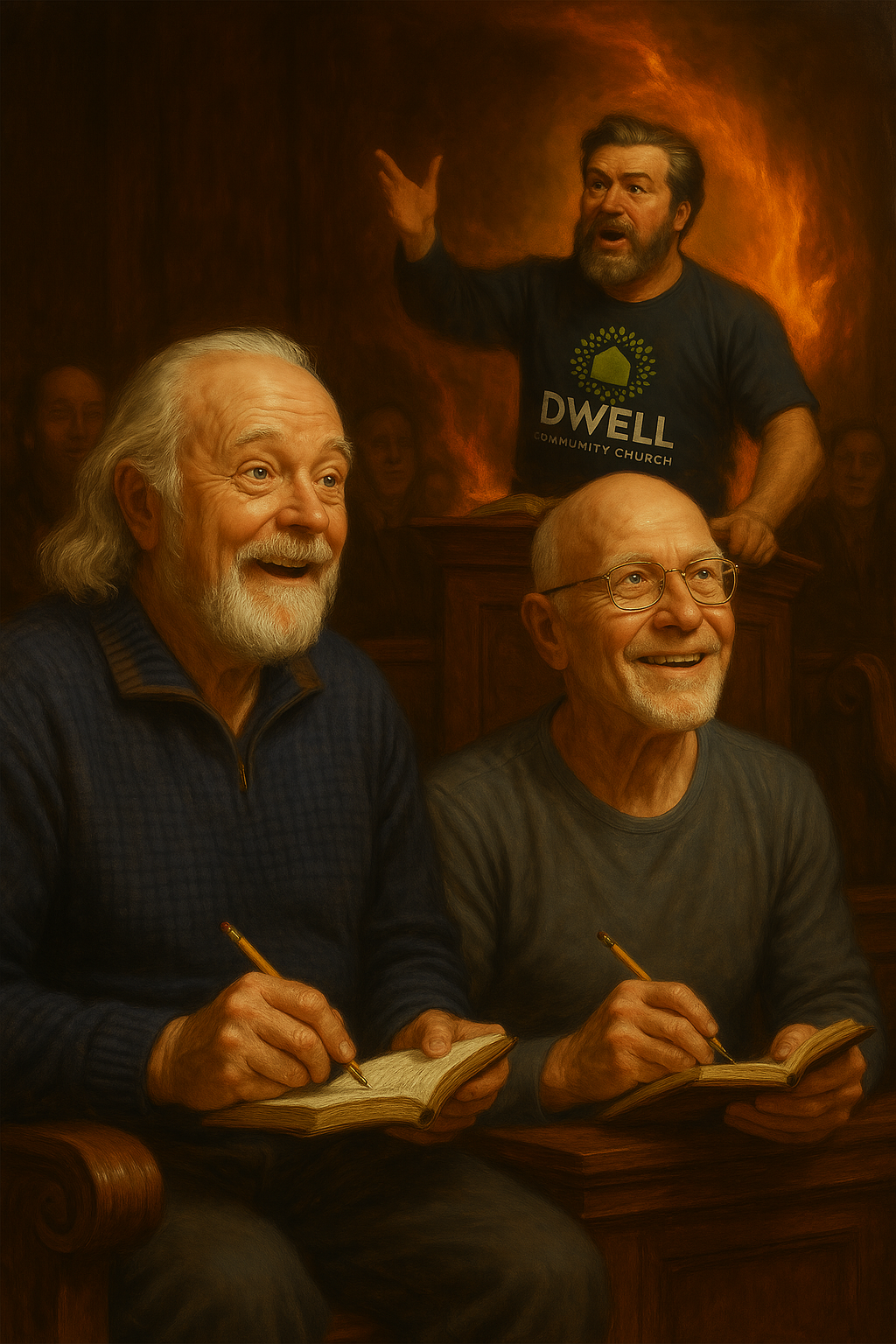 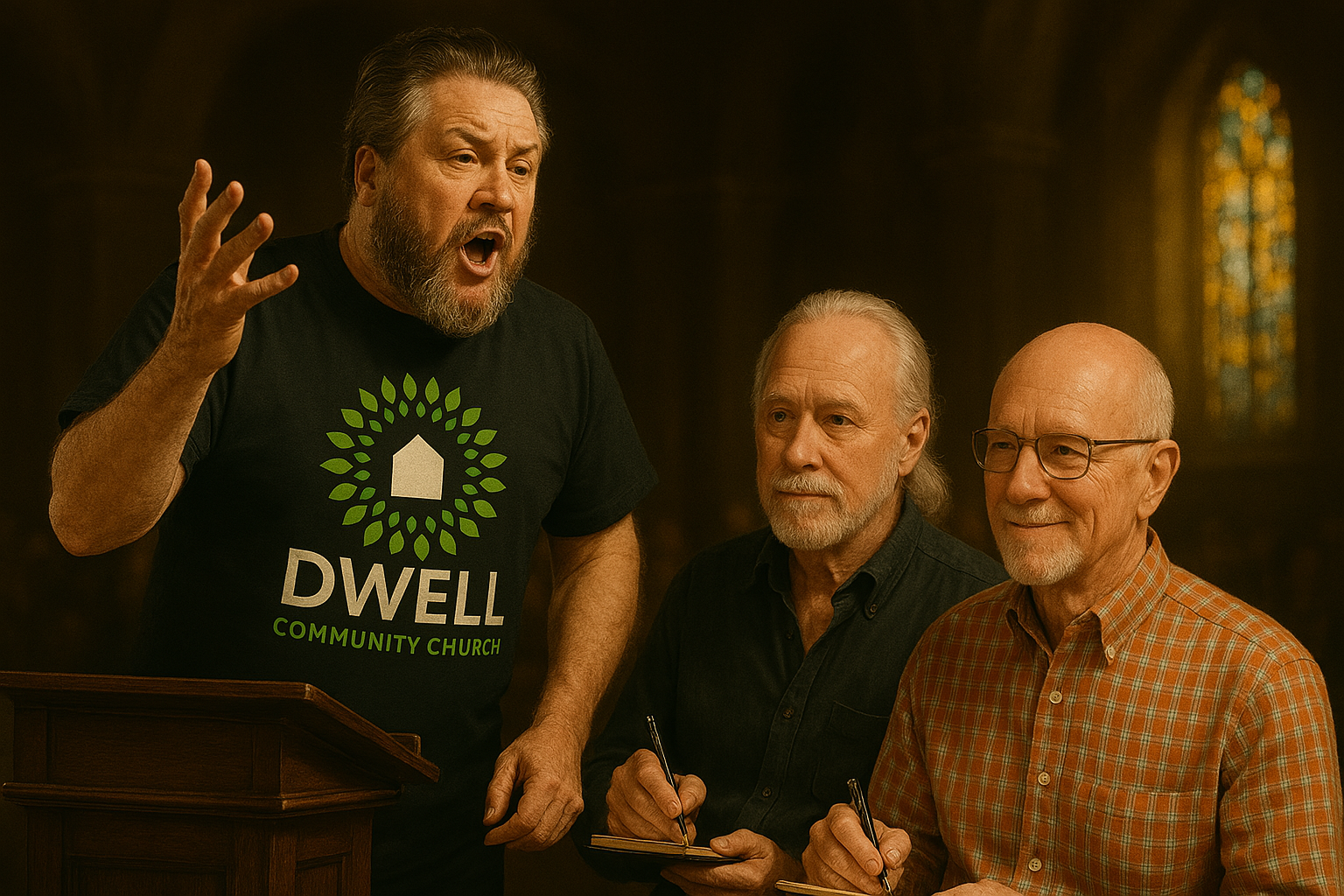 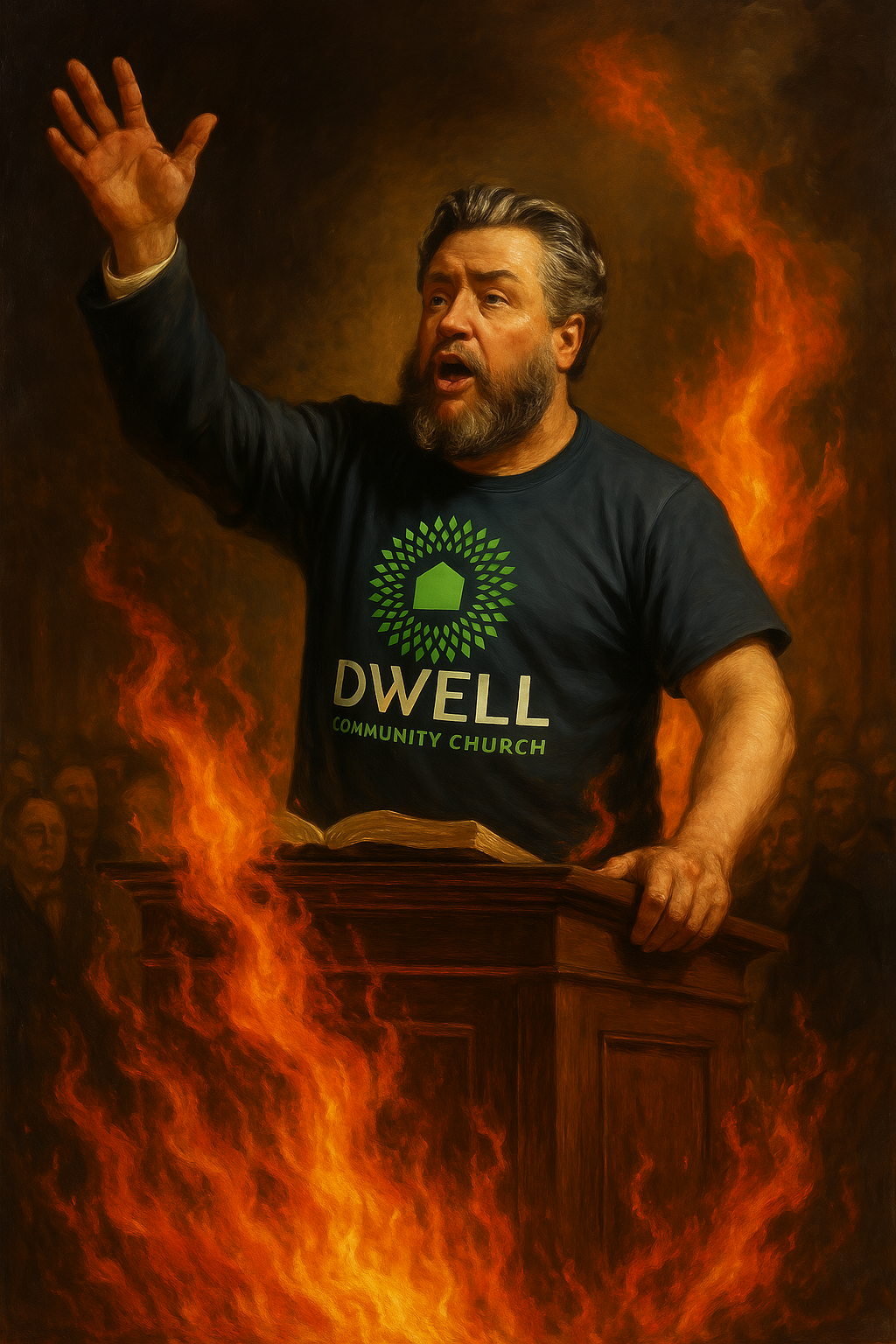 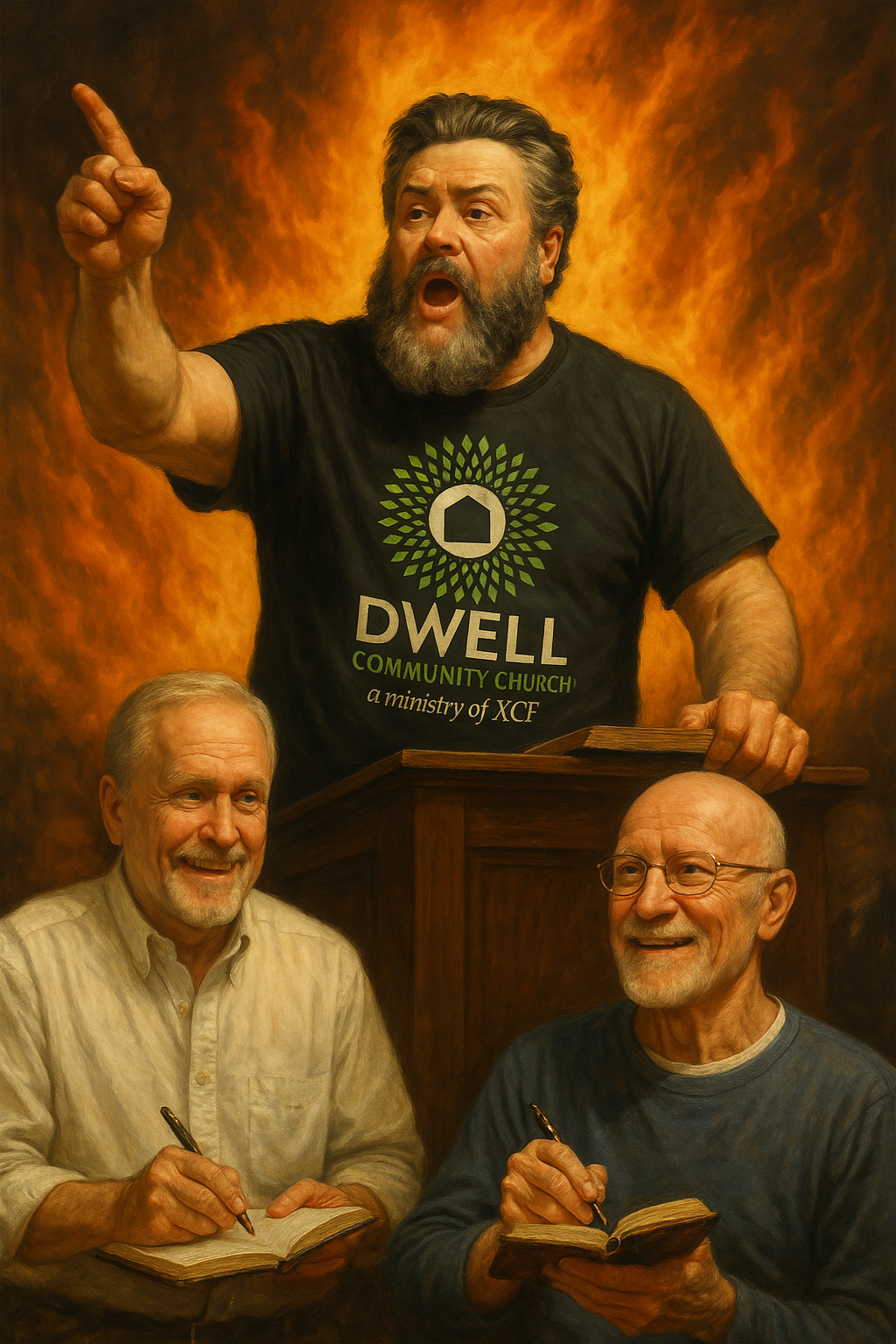 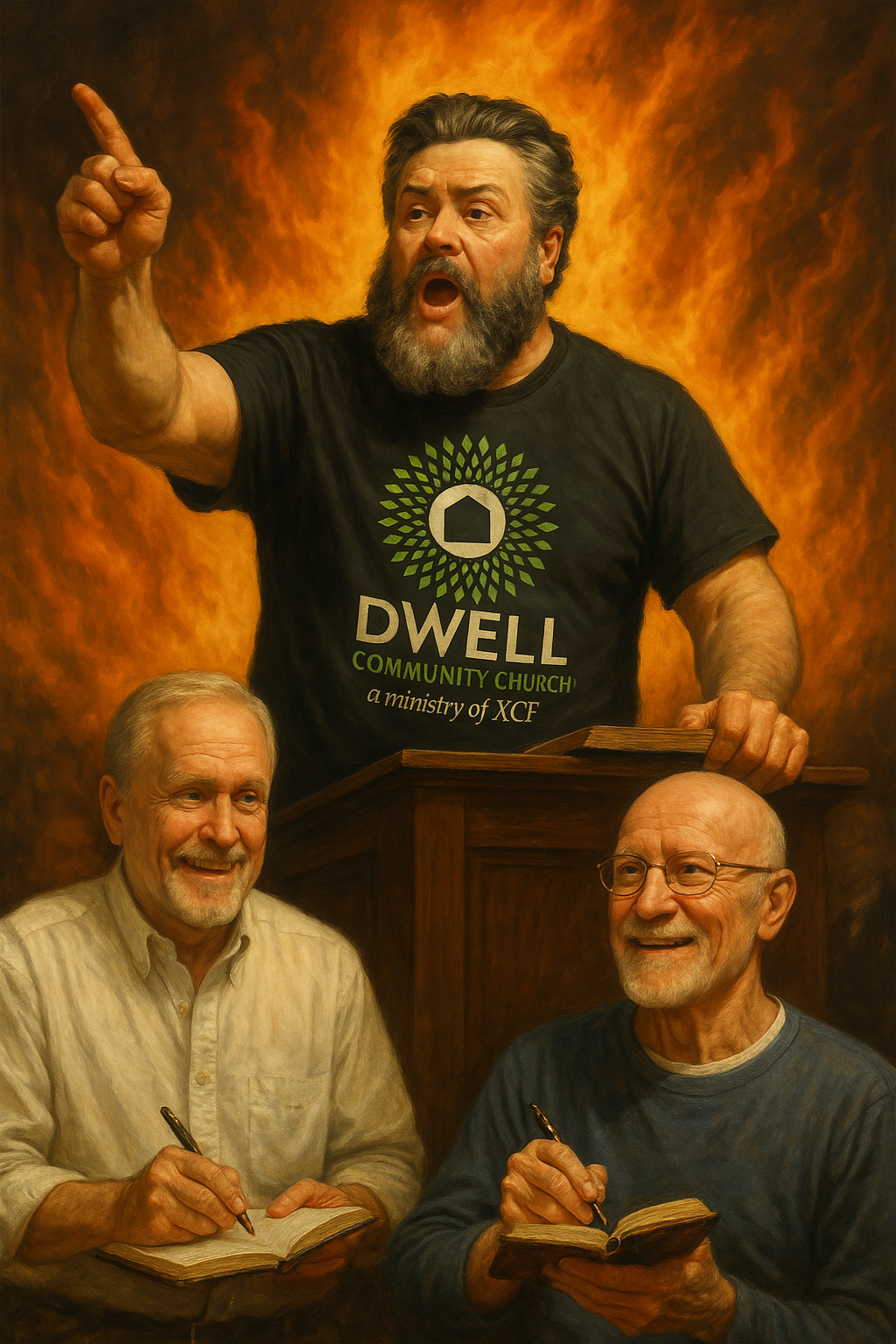 Guardians of content
Of course this means theological correctness
“We are not called to proclaim philosophy and metaphysics, but the simple gospel. Man's fall, his need of a new birth, forgiveness through an atonement, and salvation as the result of faith—these are our battle-axe and weapons of war.” -Spurgeon
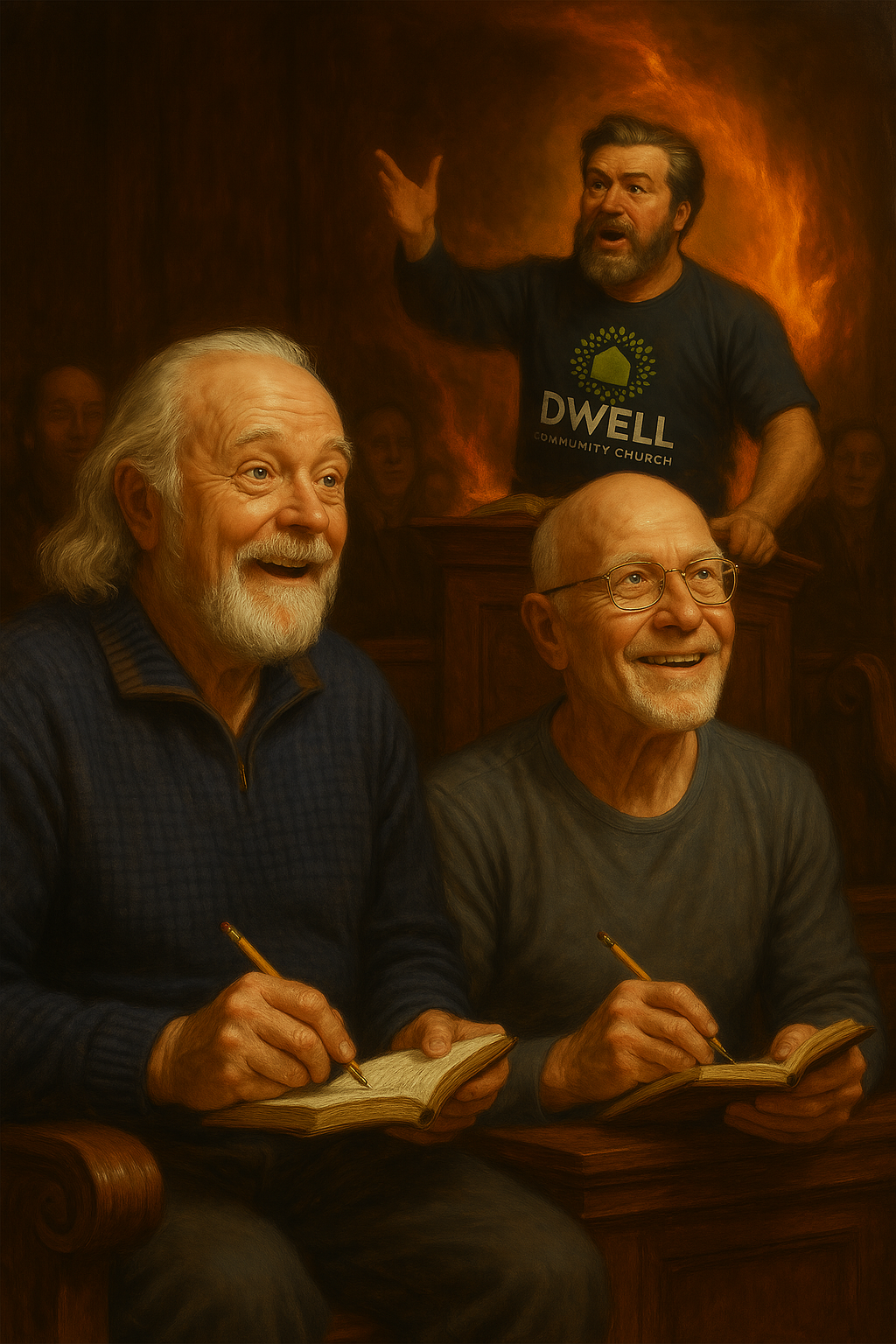 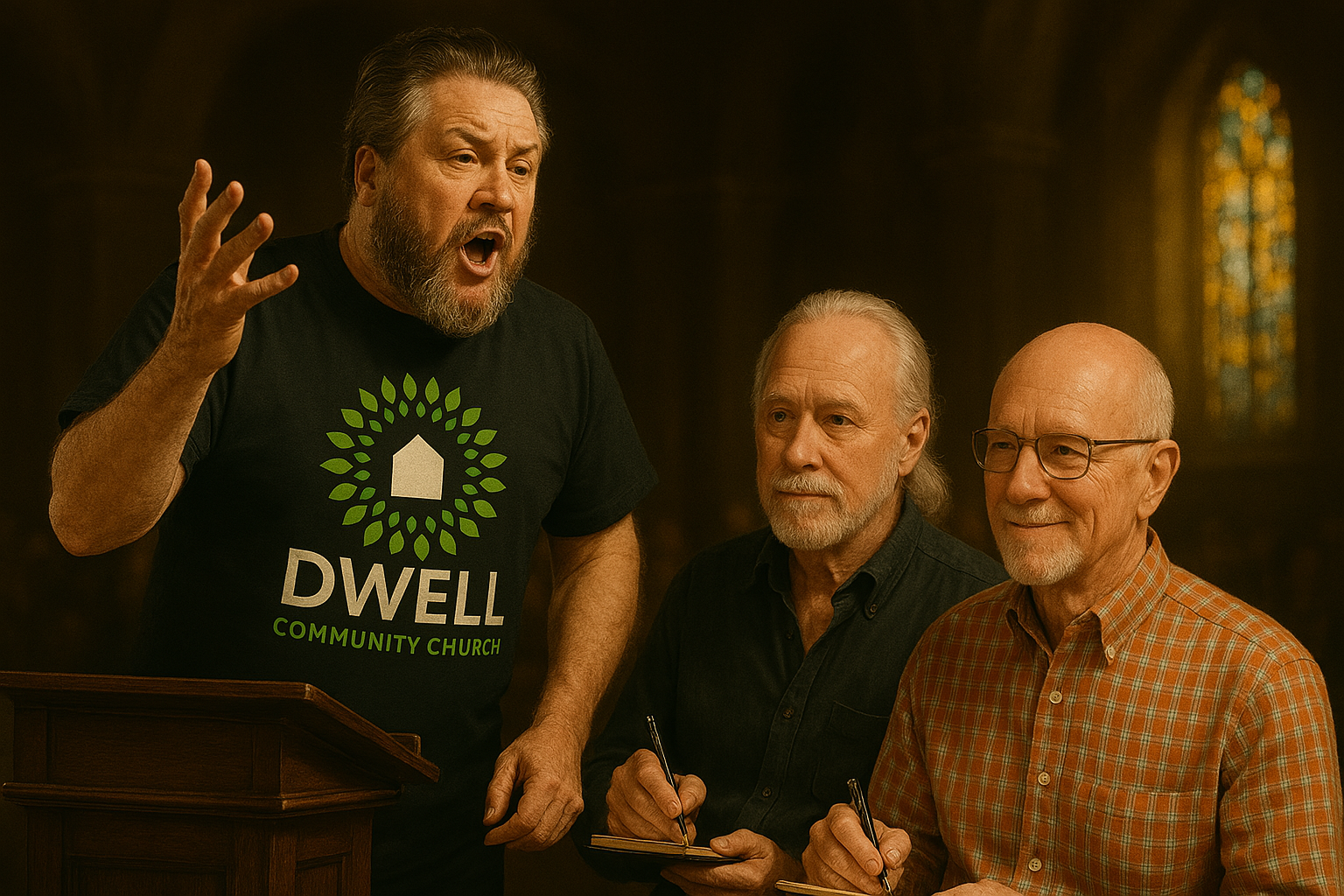 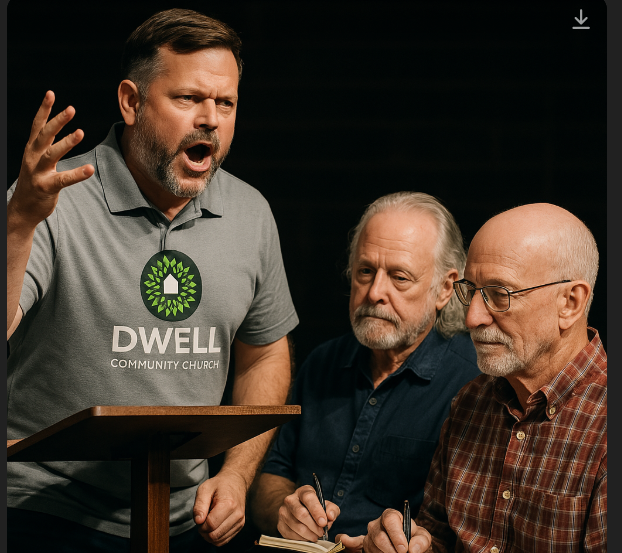 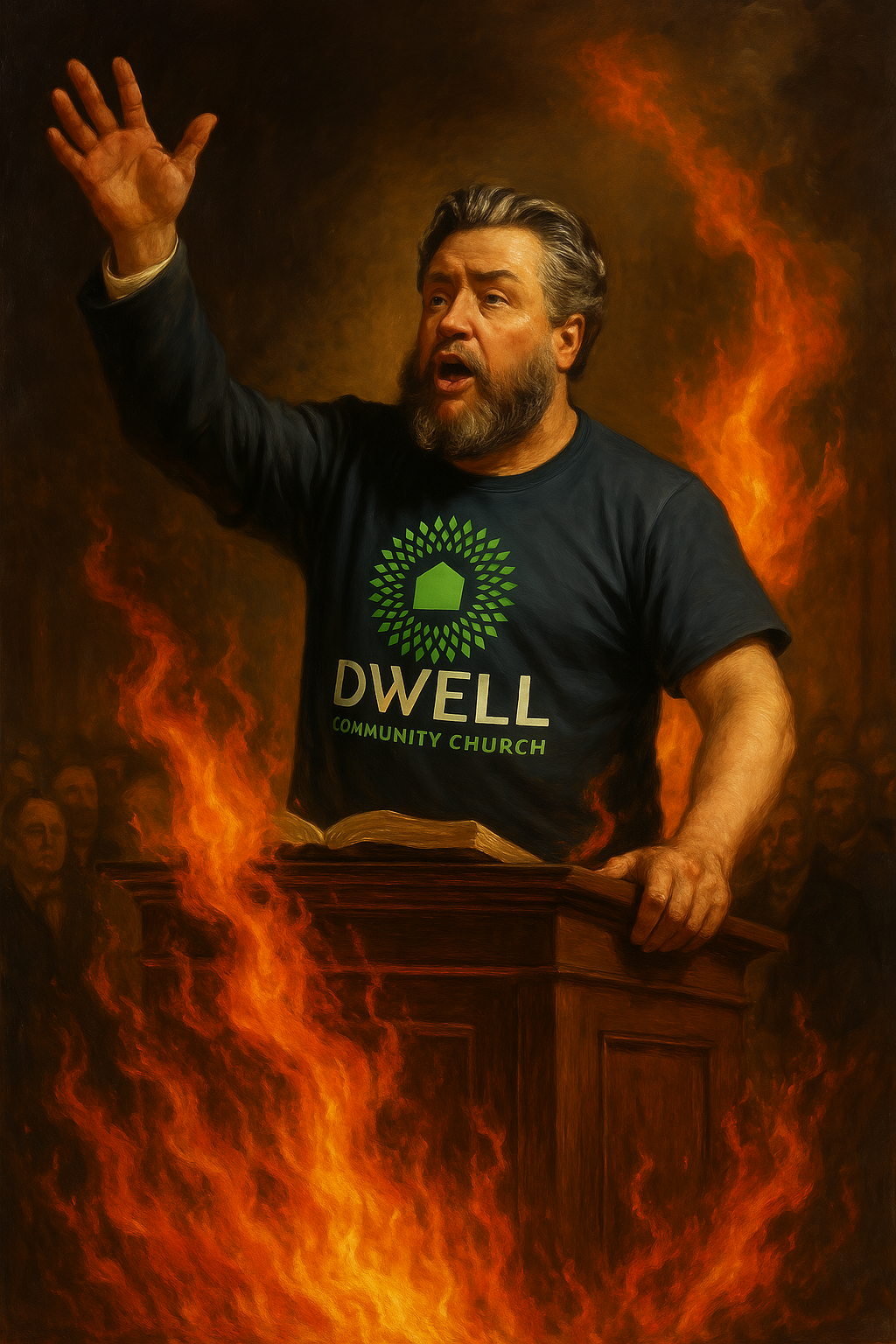 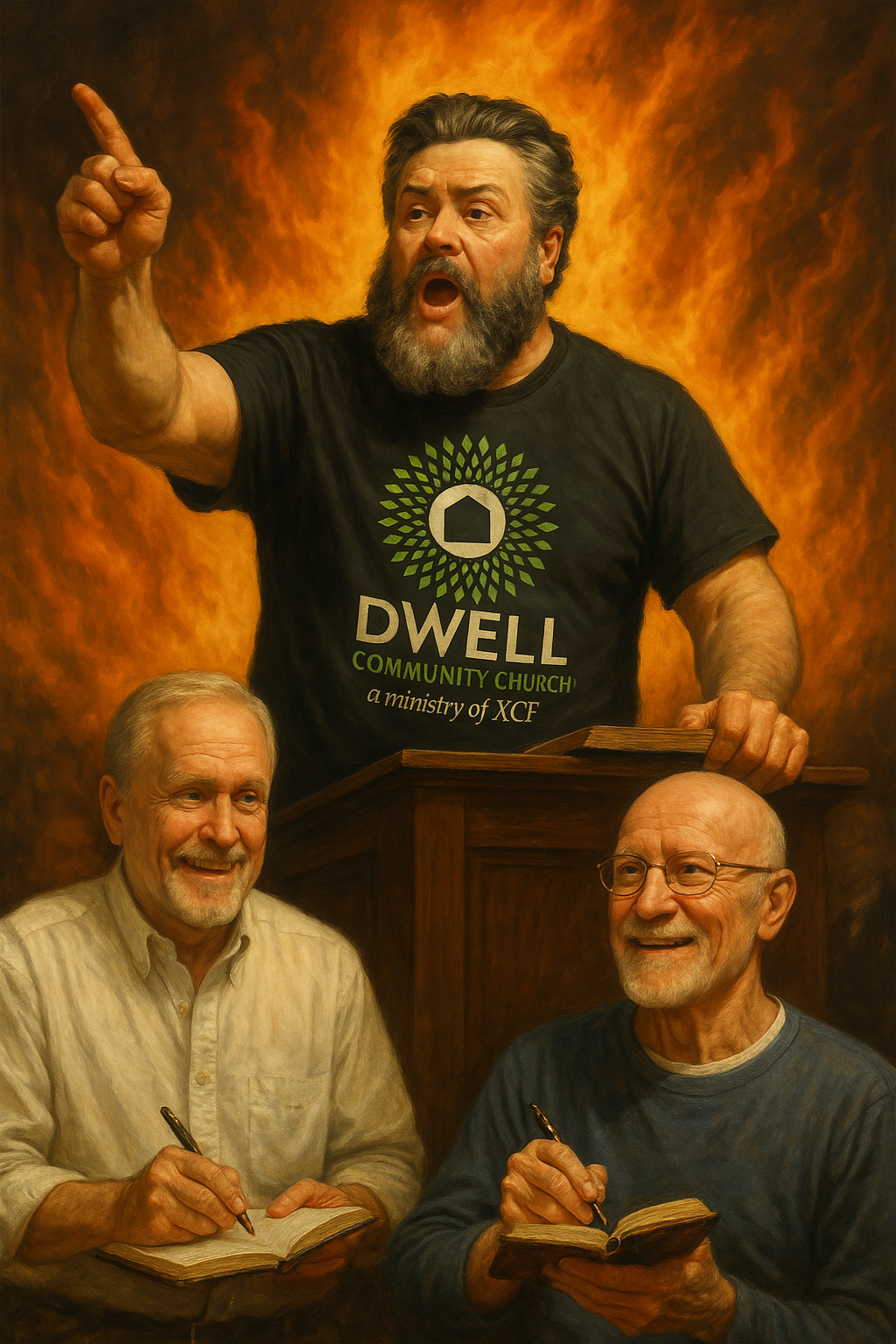 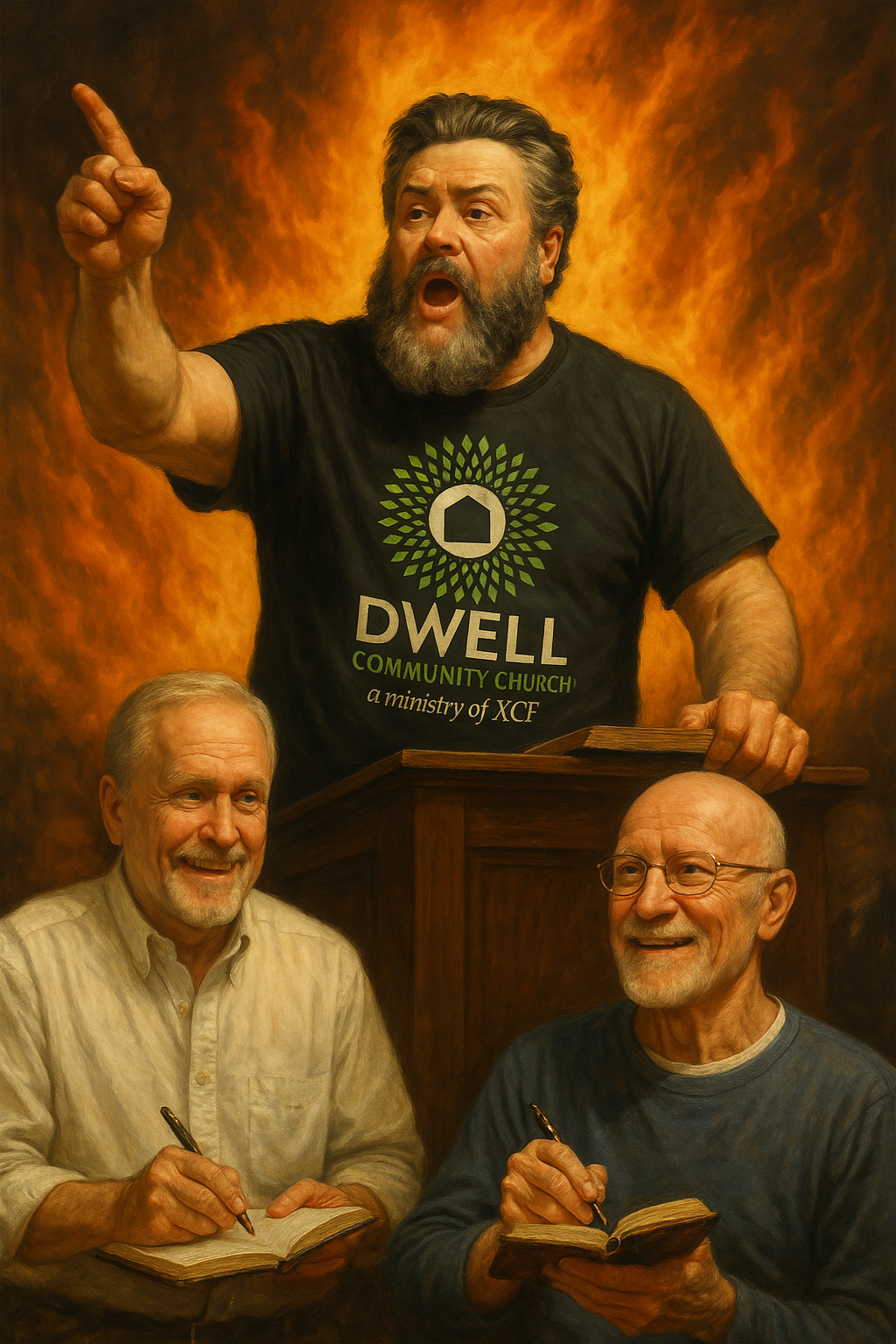 Guardians of content
Of course this means theological correctness
“We are not called to proclaim philosophy and metaphysics, but the simple gospel. Man's fall, his need of a new birth, forgiveness through an atonement, and salvation as the result of faith—these are our battle-axe and weapons of war.” -Spurgeon
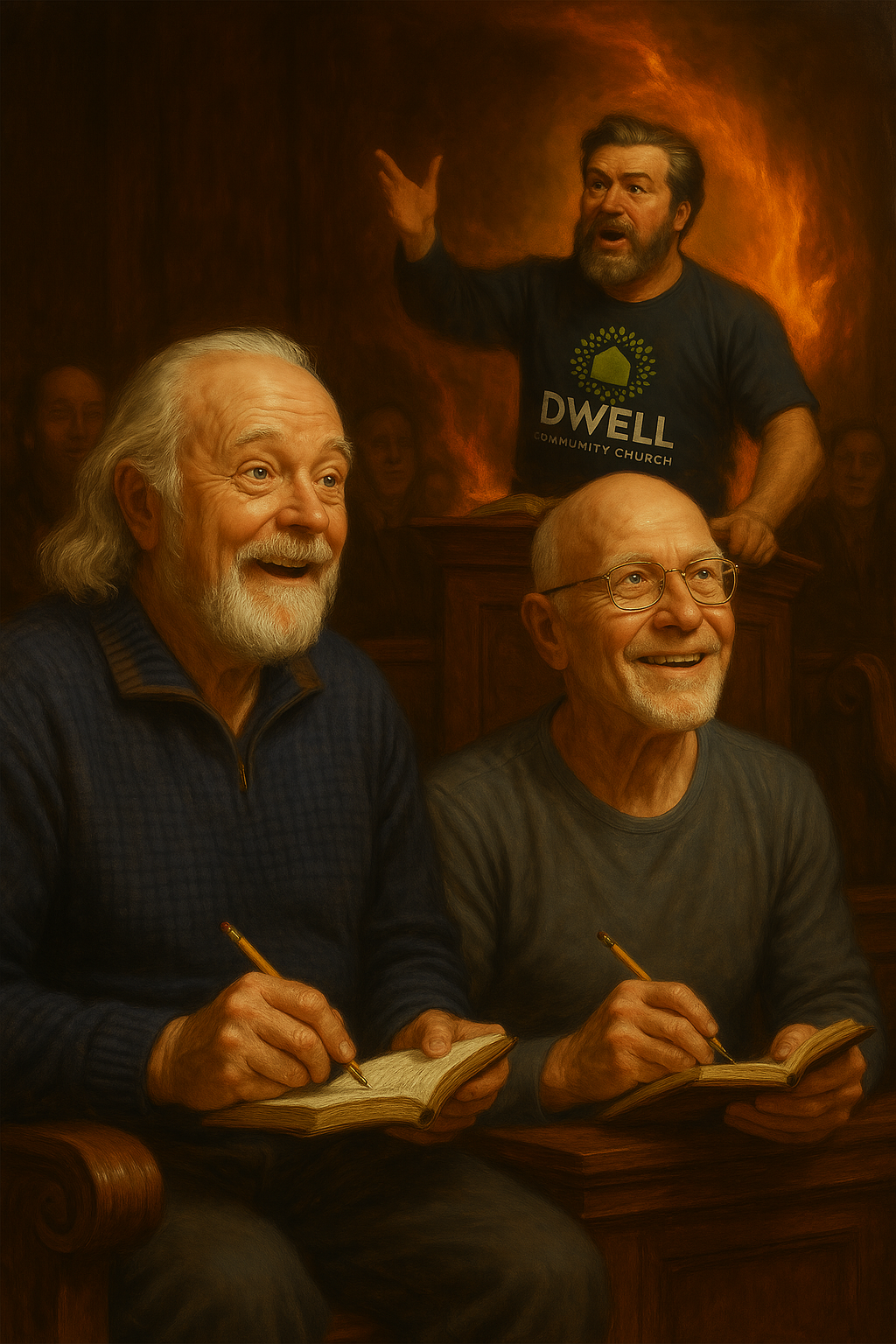 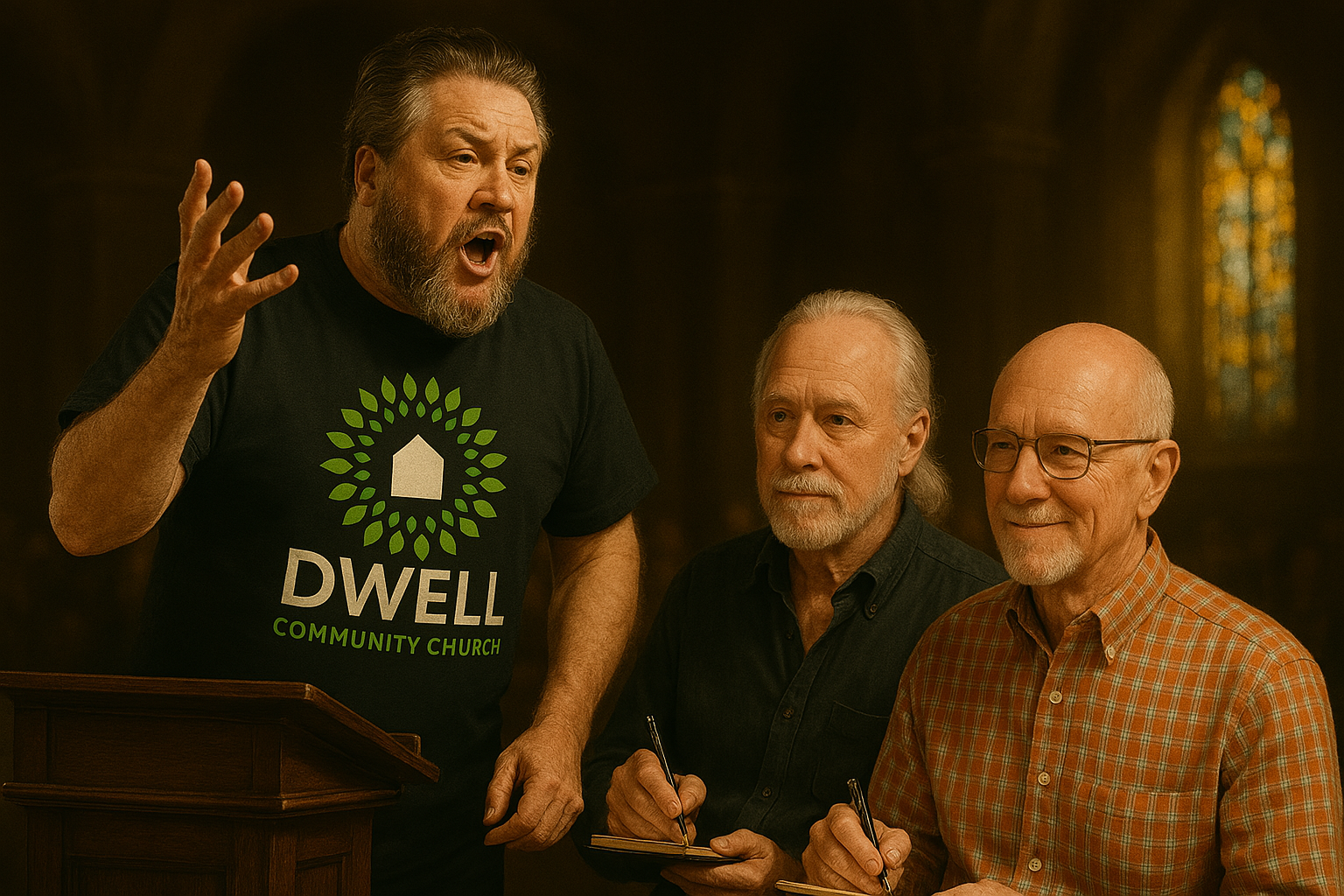 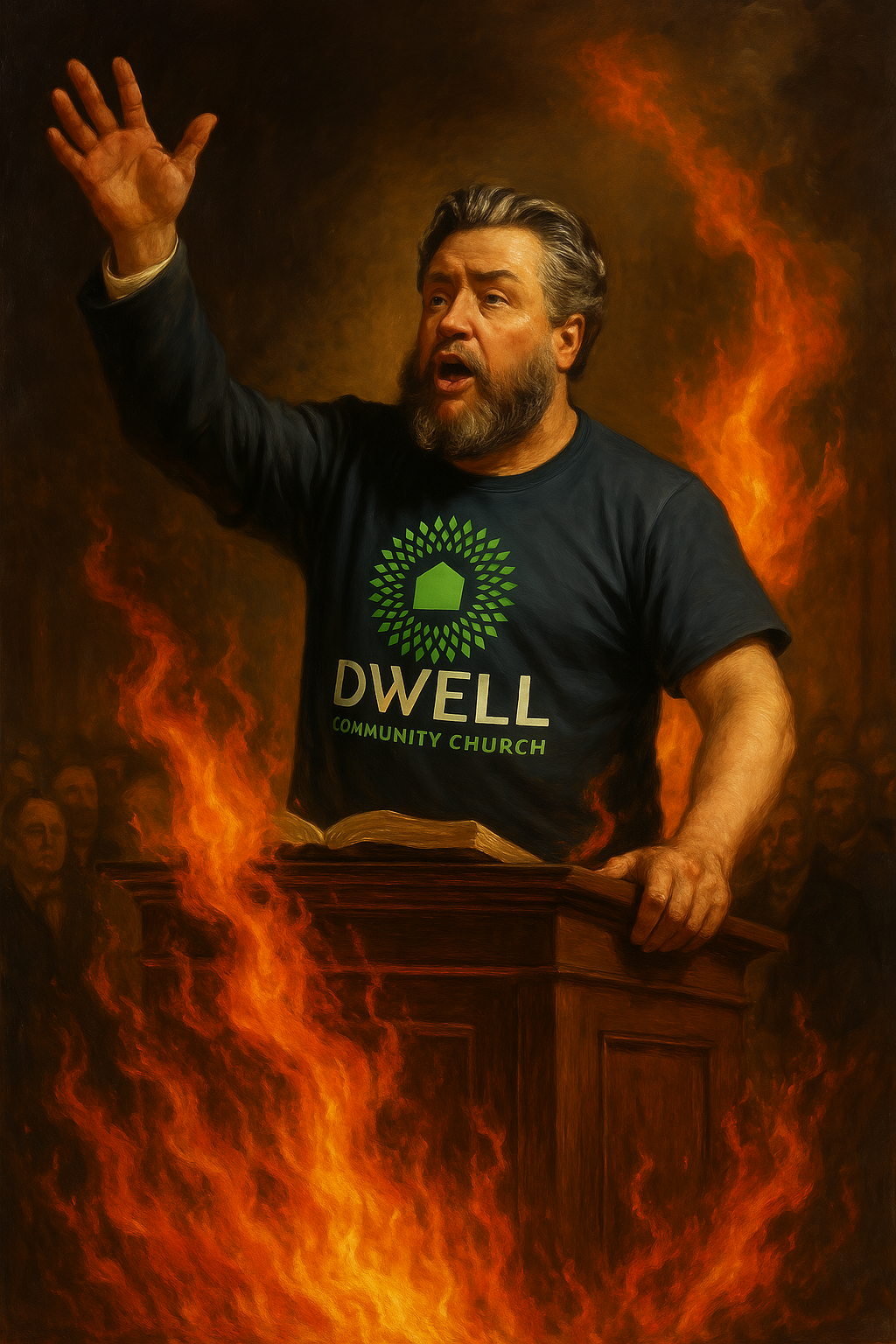 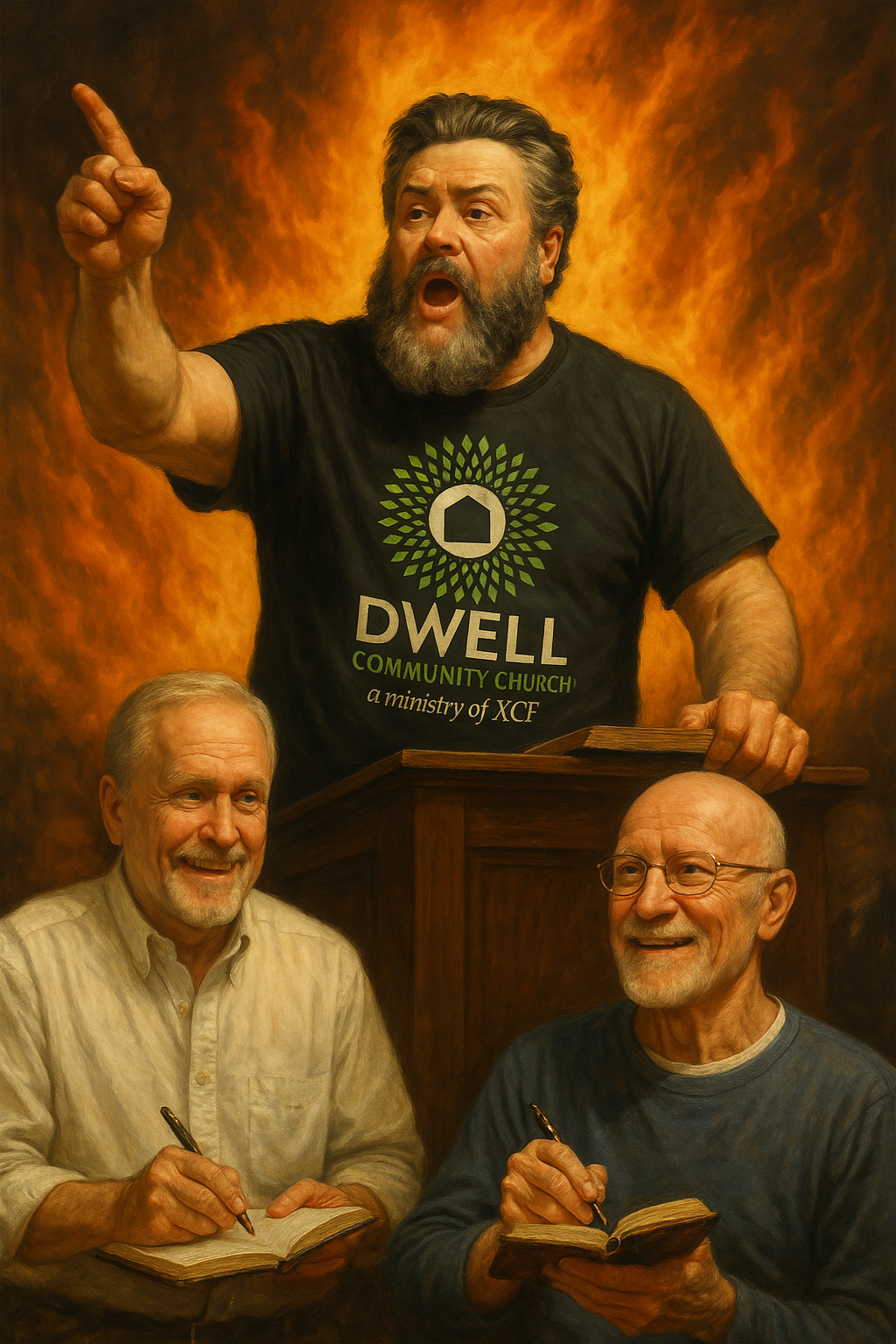 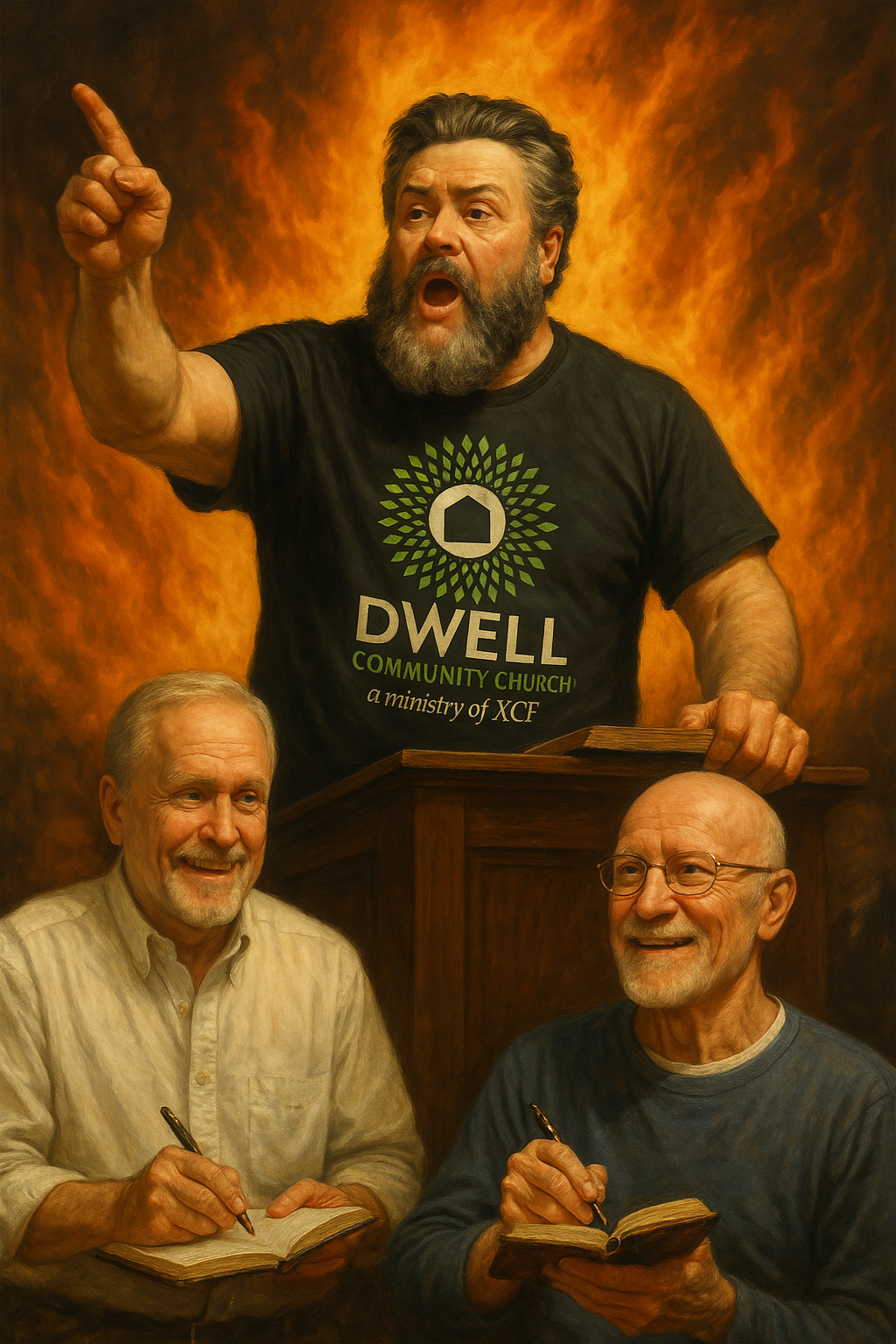 Guardians of content
Of course this means theological correctness
“We are not called to proclaim philosophy and metaphysics, but the simple gospel. Man's fall, his need of a new birth, forgiveness through an atonement, and salvation as the result of faith—these are our battle-axe and weapons of war.” -Spurgeon
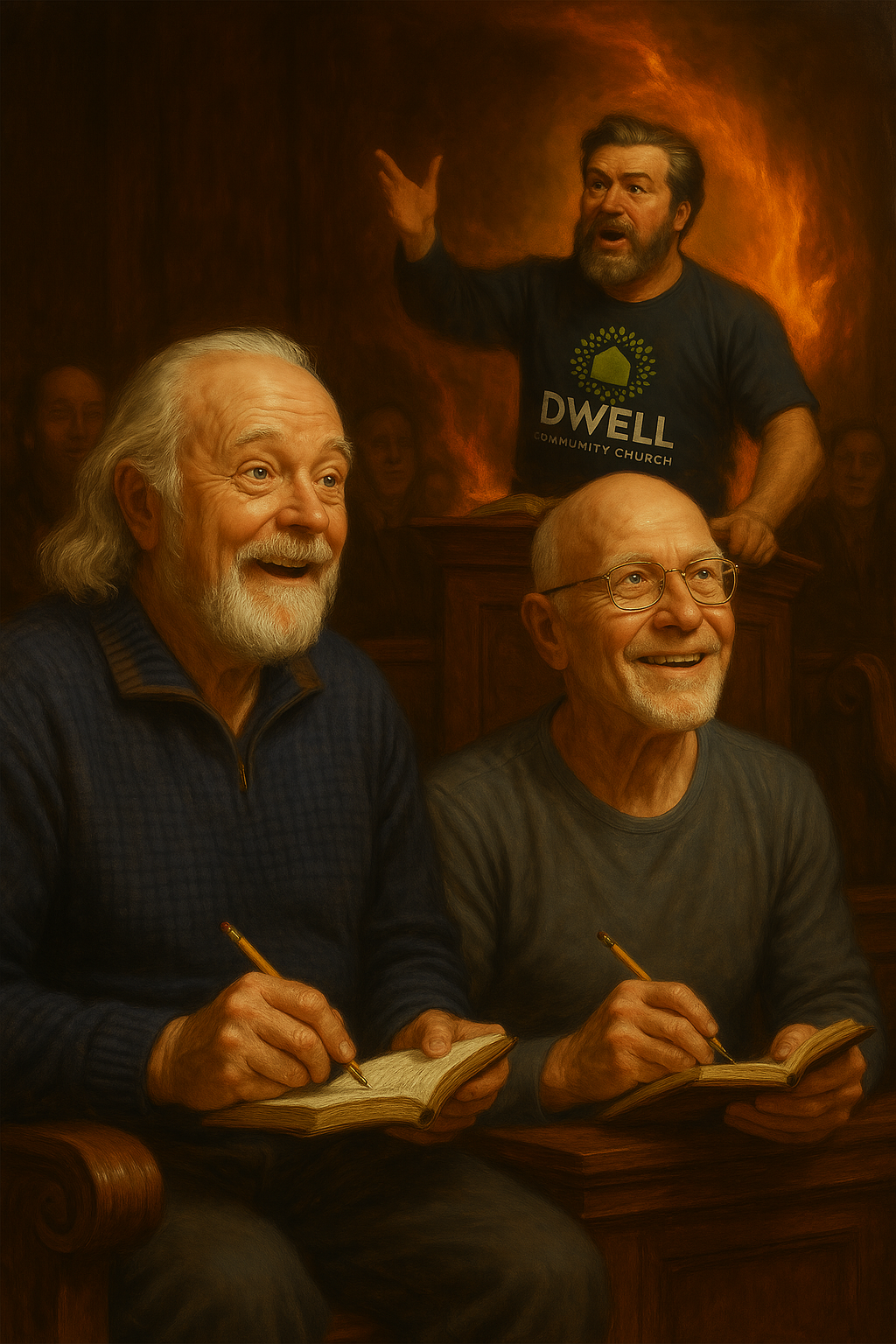 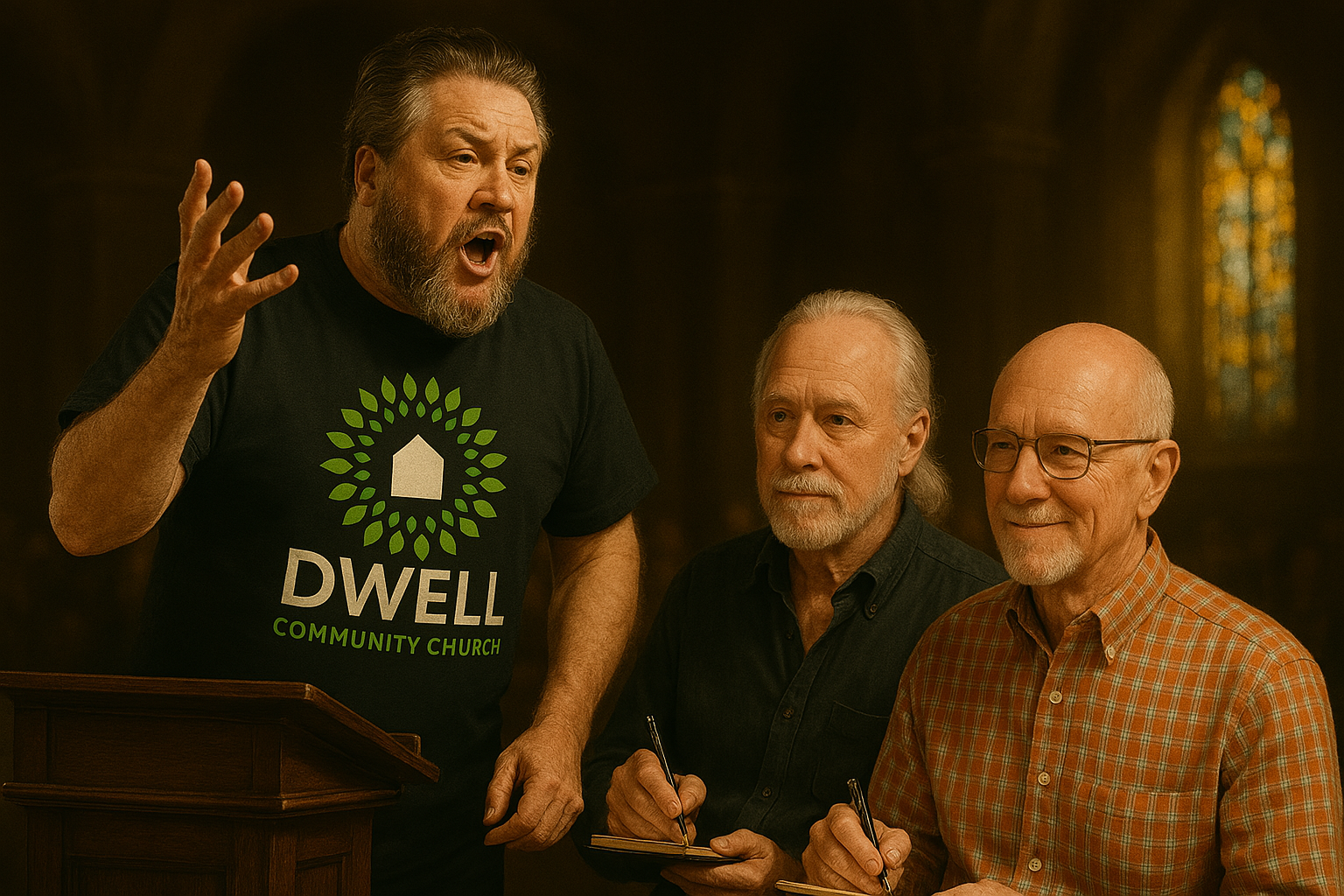 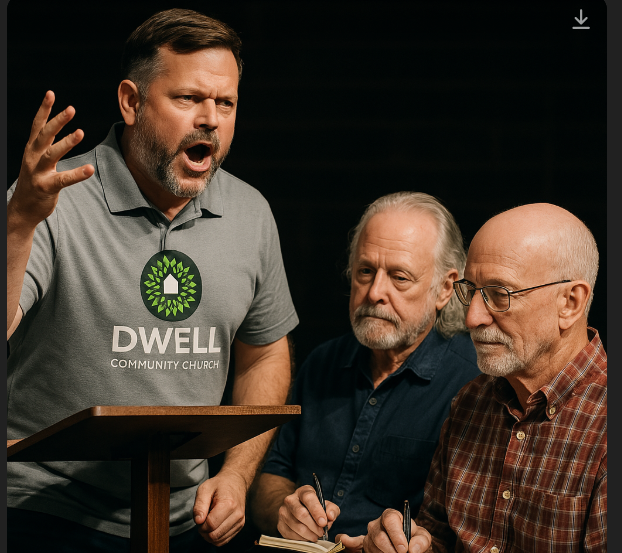 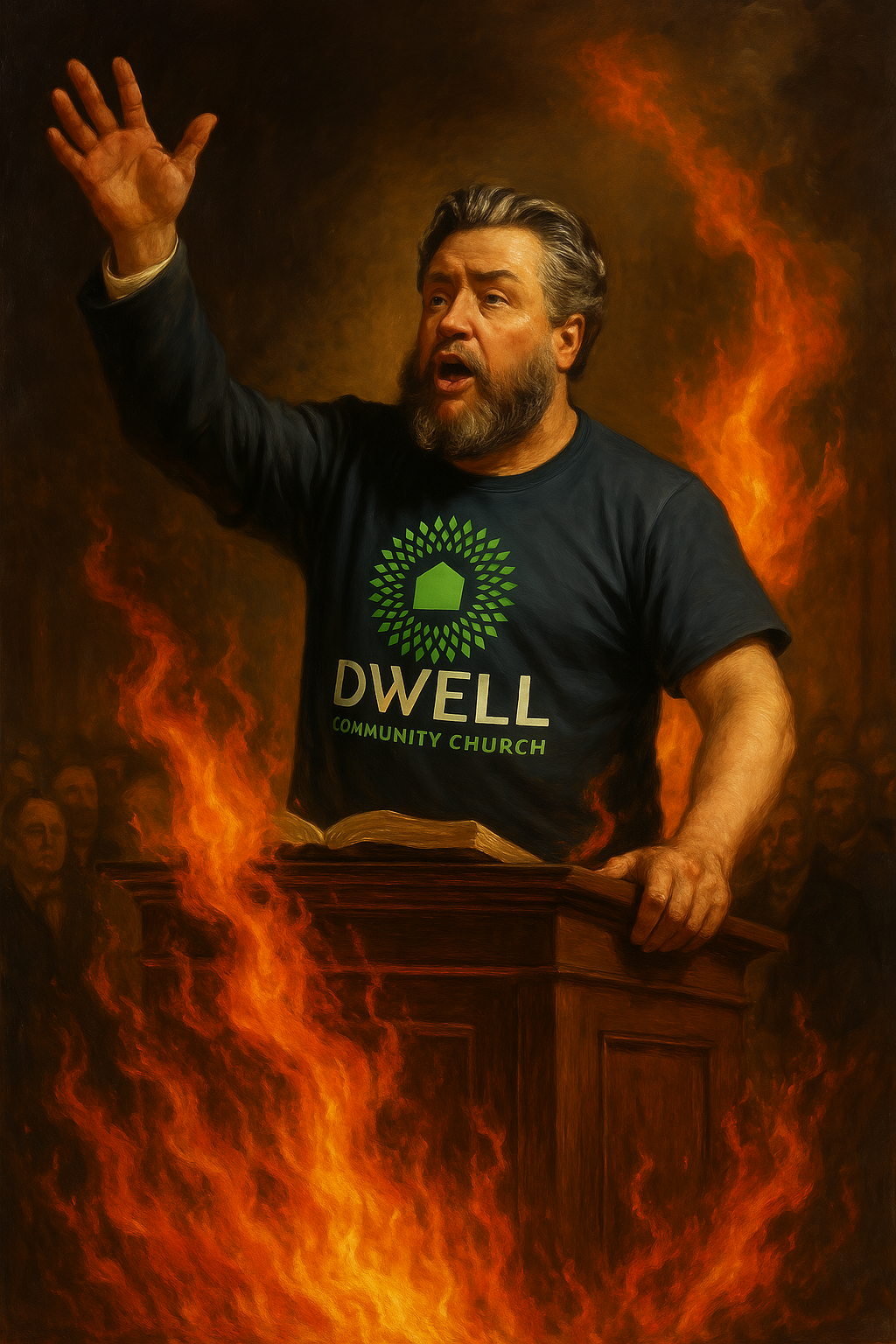 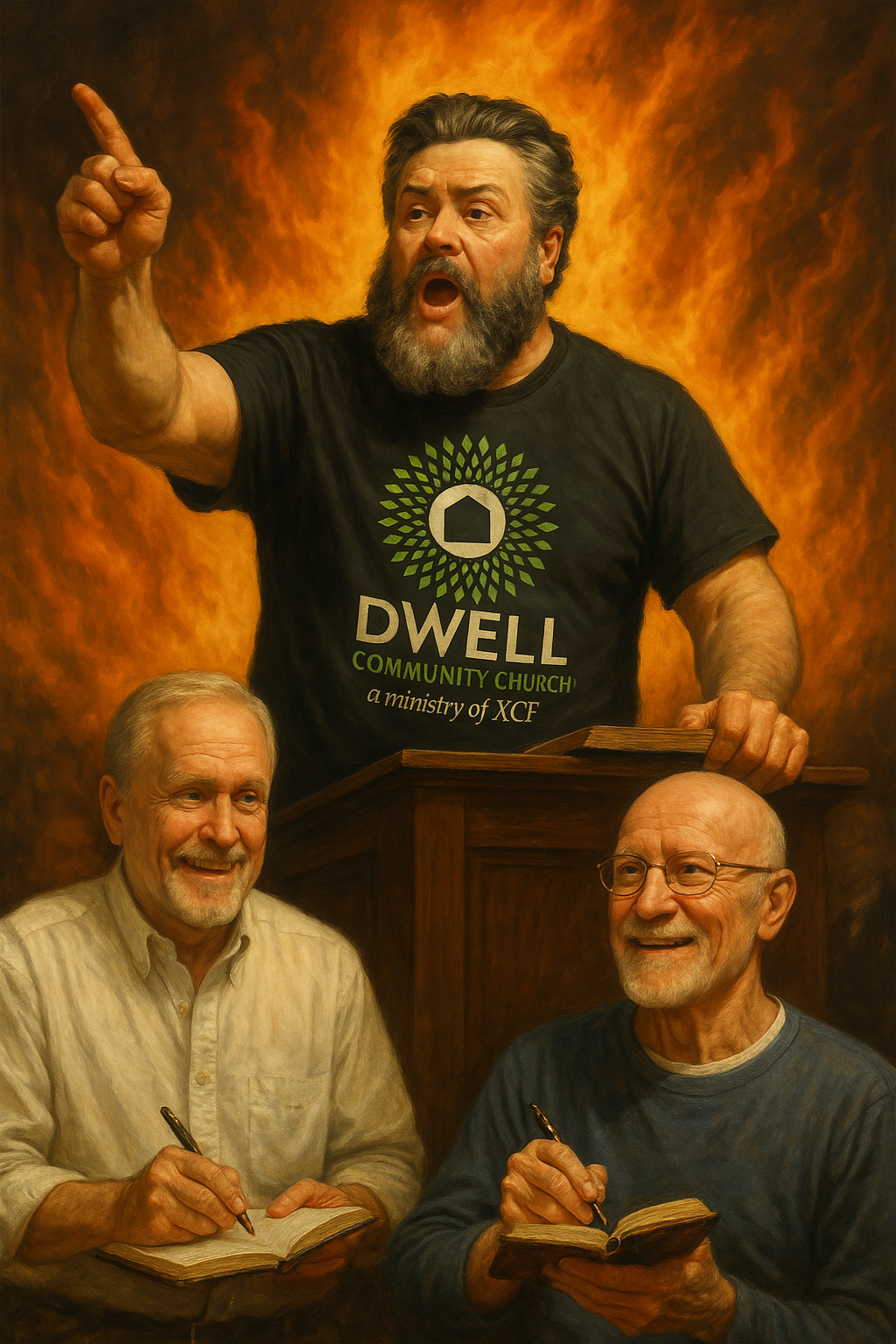 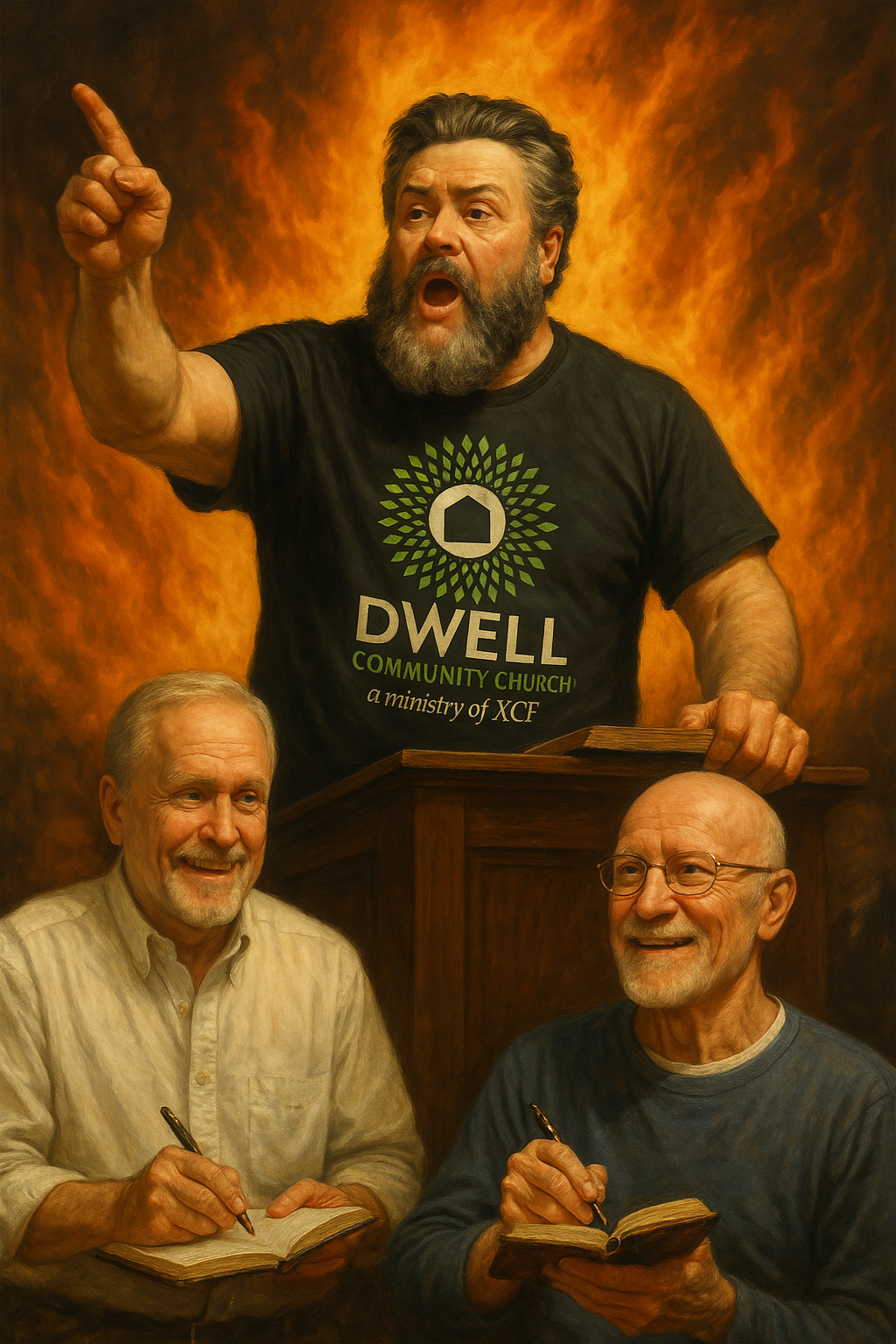 Guardians of content
Of course this means theological correctness
“We are not called to proclaim philosophy and metaphysics, but the simple gospel. Man's fall, his need of a new birth, forgiveness through an atonement, and salvation as the result of faith—these are our battle-axe and weapons of war.” -Spurgeon
Guardians of content
Of course this means theological correctness
Holding the word of God in high esteem
Guardians of content
The quality and impact of the teaching
“I do not think the devil cares how many churches you build, if only you have lukewarm preachers in them.” -Spurgeon
Guardians of content
We are charged in a solemn way to make sure our HC teachings are good
“The preaching of Christ is the whip that flogs the devil. It is the thunderbolt, the sound of which makes all hell shake.”-Spurgeon
Guardians of content
How many people are on your teaching rotation?
6?
8?
12?
Guardians of content
How many people are on your teaching rotation?
6?
8?
12?
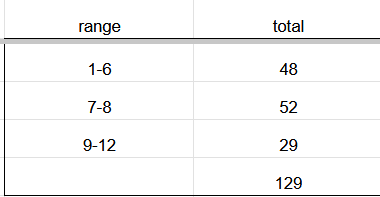 Guardians of content
What determines who should be on the teaching rotation?
Character?
Discipleship?
Gifting?
Role?
Guardians of content
The concern I have
More people means less work
Bad teachers get put up because we don’t like conflict
ALL leaders should teach equal numbers of times
We don’t give each other teaching feedback
Guardians of content
Why does this matter?
It matters to God
It is explicit from Paul to Timothy 
It is one of the fastest ways to render your group toothless
Guardians of content
It’s amazing how believers will endure bad teaching
“The Smelly Dog”
Guardians of content
Non-believers will not endure this
One bad night can undue months or years of work
frequent bad nights will kill evangelism completely
Getting Practical (advice)
1) Only have your best teachers (top 6) teach frequently.
Best 2 every 4-6 weeks
Next best 2 ever 6-8 weeks
Next best 2 once a quarter 
New teachers 1 a quarter
Getting Practical (advice)
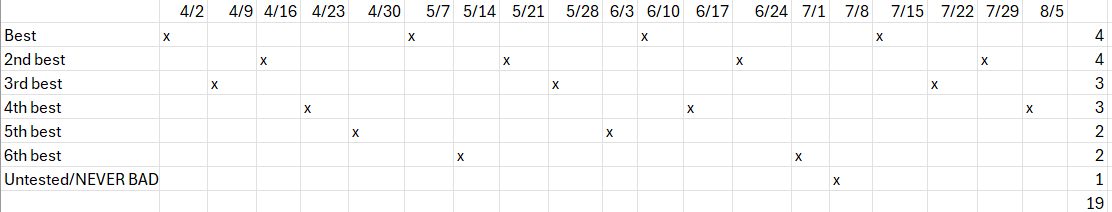 Only have your best teachers (top 6) teach frequently.
Best 2 every 4-6 weeks
Next best 2 ever 6-8 weeks
Next best 2 once a quarter 
New teachers 1 a quarter
19 teachings
-Top 4 teachers cover 14/19
-Even your best teachers only teaching less than 1 a month
Getting Practical (advice)
Who decides who is best?
If we can’t have honest discussions about this, how do we talk about, porn, money, parenting, marriage etc.?
Regular teacher feedback
Anonymous survey of your leadership team
Ask a coach
Getting Practical (advice)
Who decides who is best?
A good rule of thumb

The ONLY people on your regular rotation should be people who you would glad to have your non-believing friends come and hear.
Getting Practical (advice)
Cell group is a different matter
Teaching quality matters there too
Non-believers typically not present
More discussion oriented
STILL IMPORTANT
Better grounds for getting reps and improvement
Getting Practical (advice)
We don’t have 6 teachers I would want my non-Christian friends to hear!
Bring your guests to CT before HC
Work with a HC coach
Getting Practical (advice)
Shouldn’t every leader teach HC?
Isn’t it a requirement for deacons to be able to teach the word?
Getting Practical (advice)
Shouldn’t every leader teach HC?
Isn’t it a requirement for deacons to be able to teach the word?
1 Timothy 3:1–2 (NIV) — 1 Here is a trustworthy saying: Whoever aspires to be an overseer desires a noble task. 2 Now the overseer is to be above reproach, faithful to his wife, temperate, self-controlled, respectable, hospitable, able to teach,
Getting Practical
You can be a FULLY engaged awesome HC leader and not teach HC.
Good I want out!
The needs of the group
Discuss with your team
Getting Practical
2) How to improve
Take Homiletics class
Take Teaching group discussion class
ASK for feedback
Work with a good teacher to help you improve
If you're not as good BE SHORT
God’s command (e.g. not advice)
2 preach the word; be ready in season and out of season; reprove, rebuke, exhort, with great patience and instruction.
We’ve been a little out of season
That might change starting with improving our teaching
More Spurgeon
“The man who is all aglow with love to Jesus finds little need to appeal to the world for a hearing. His heart is like a glowing coal; his words are sparks and flames, and his influence is like a burning fire.”
2 Timothy 4:1–5 (NASB95)
3 For the time will come when they will not endure sound doctrine; but wanting to have their ears tickled, they will accumulate for themselves teachers in accordance to their own desires, 4 and will turn away their ears from the truth and will turn aside to myths.
2 Timothy 4:1–5 (NASB95)
5 But you, be sober in all things, endure hardship, do the work of an evangelist, fulfill your ministry.
Who is my HC audience?
Who is my HC audience?
The non-believer
But we don’t have any coming
Don’t play to the older believers (cell)
Teach so that the older believers are sitting there wishing they had brought someone to hear that teaching!
Who is my HC audience?
If you preach to the believer
Have discussion question only believers could answer
Never proclaim the gospel
Never call people to surrender to God
Why would God move non-believers to come?
How to improve your group quickly
This is on of the top 3 things we can do to make our groups healthy
Top 3 Game Changers
1) Prayer
2) Good Preaching
3) Unified leadership team
There is always room to improve
We should take this seriously
Proceed with firmness and caution
Get help from your sphere leaders/coaches